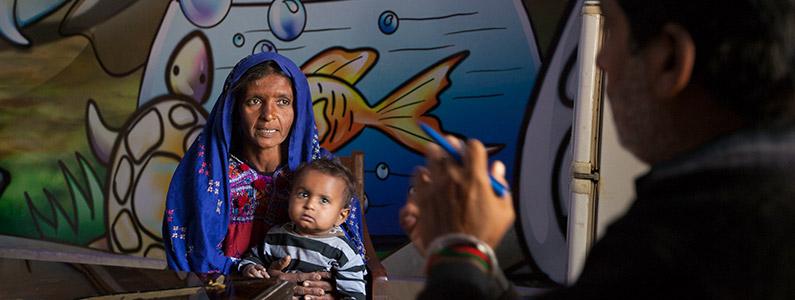 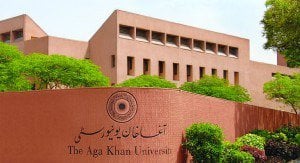 Centre of Excellence in 
Women and Child Health 
Aga Khan University 

Advancing newborn and Child Health Agenda: Role of Academia in fostering Public-Private Partnerships and Community engagement
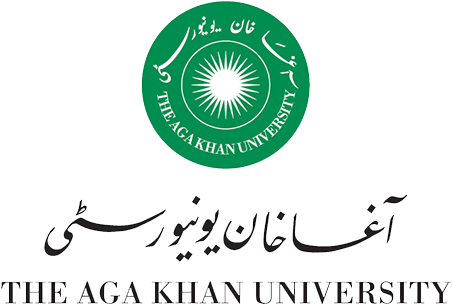 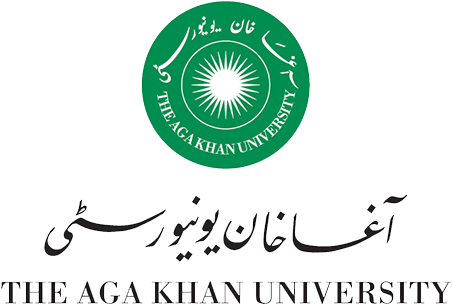 Outline
AKU’s contribution towards advancing Newborn & Child Health  through:

Evidence Generation & Knowledge Synthesis
-Translational Research
-Research to Policy implications
Capacity Building & Service Delivery
Innovation in Newborn & Child Care
Community Engagement and Partnerships
Collaboration and Partnerships in Emergency & Conflict Settings 
Advancing Research: Next Generation of Scientists
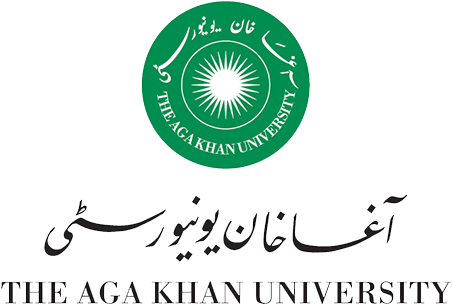 Outline
Public - Private Partnerships 

Community Kangaroo Mother Care –Community Engagement and Advocacy
Possible Serious Bacterial Infection - Primary and Community Health Program (Knowledge Synthesis & Impact)
Reducing Malnutrition – Evidence Synthesis and Policy Implications
AKU Publications in Peer Reviewed Journals
2013 to 2023
Impact Factor (IF) of Journals with AKU Publications in 2023:
Median IF =3.84
Manuscripts published in journals with IF ≥ 5 = 22.9% of AKU publications in 2023
1571
1476
Manuscripts published in journals with IF ≥10 = 9.5% of AKU publications in 2023
1362
1274
1125
1050
889
884
AKU faculty members have  published at least 160 books  since inception.
739
12 books and 70 book  chapters were published in  2023.
2015
2016
2017
2018
2019
2020
2021
2022
2023
Societal Impact & Public Discourse:
2023 Research Impact
Aga Khan University research has been mentioned 25,654 times online, in a variety of forums in
2023.
Our research was mentioned in over 3,023 news  stories in 113 countries, including:
56 stories in MSN news
30 stories in Medscape
29 stories in The Conversation
11 stories in CNN News
9 stories in Washington Post
AKU research influenced 531 policy documents in  30 countries, including:
411 documents from WHO
16 documents from Food and Agriculture
Organisation
16 documents from UNICEF
8 documents from Centers for Disease  Control and Prevention
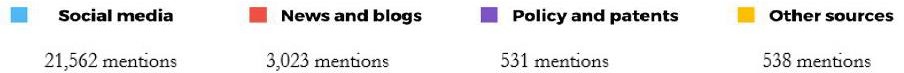 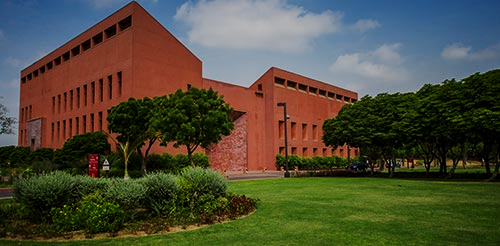 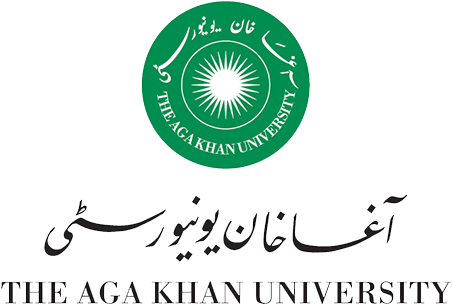 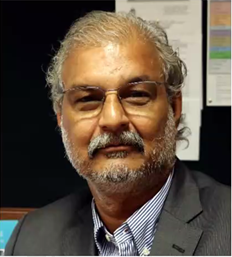 Core Team
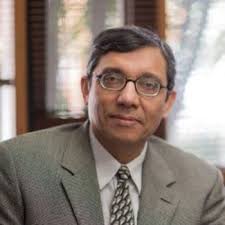 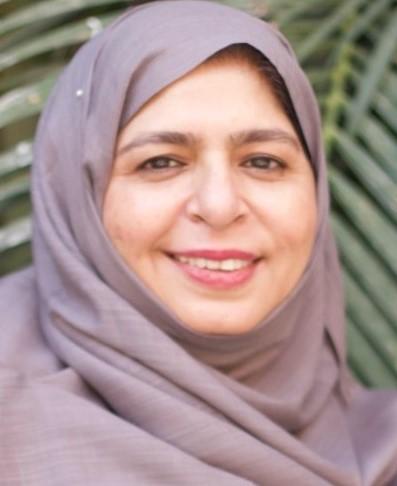 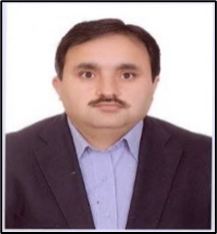 Prof. Dr. Sajid Soofi
Assoc. Director  COE-WCH
Prof. Dr. Zulfiqar Ali Bhutta
Founding Director COE-WCH
Dr. Shabina Ariff
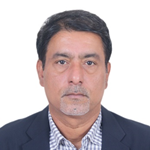 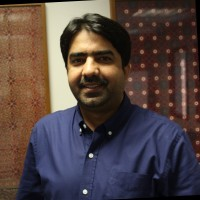 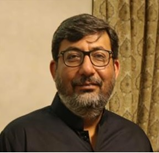 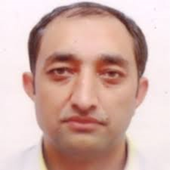 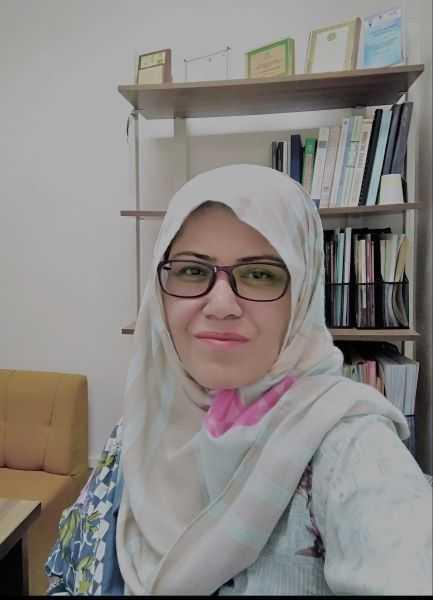 Imtiaz Hussain
Yaqub Wasan
Dr. Shah Muhammad
Imran Ahmed
Gul Nawaz Khan
Arjumand Rizvi
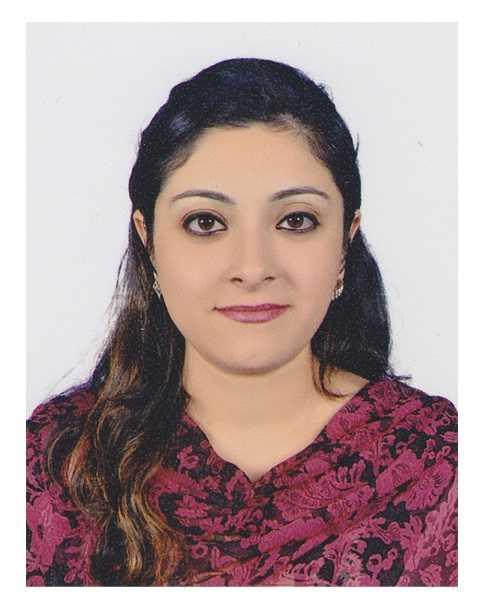 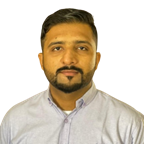 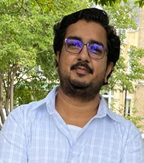 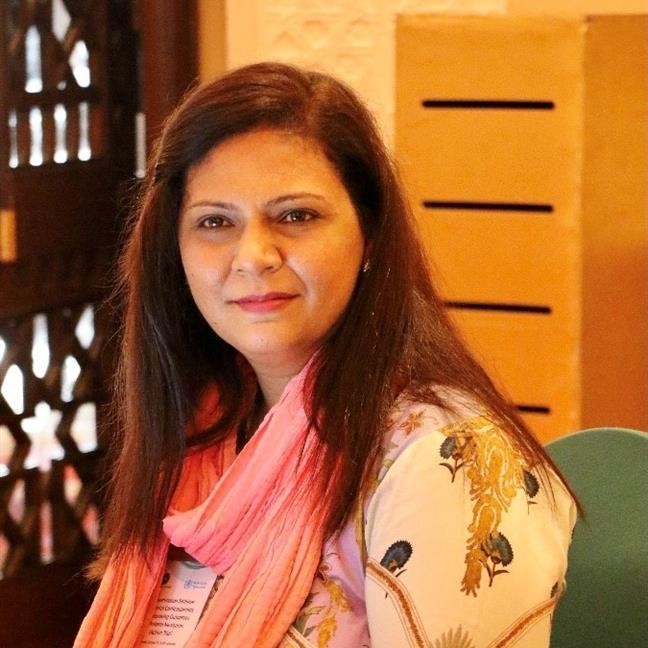 Hina Thobani
Owais Rupani
Shanila Nooruddin
Muhammad Umer
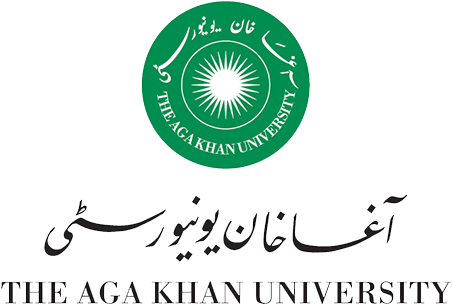 Public-Private Partnerships
National Partners:
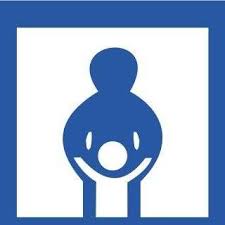 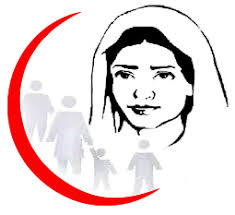 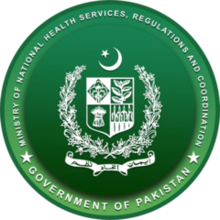 National Program for Family Planning and Primary Healthcare
Ministry of National Health, Pakistan
Expanded Program on Immunization
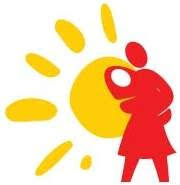 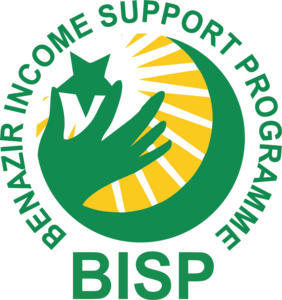 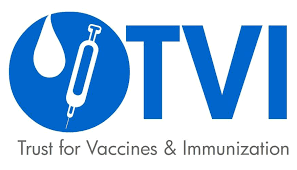 Trust for Vaccines and Immunizations
Maternal, Newborn and Child Health Program
Benazir Income Support Program
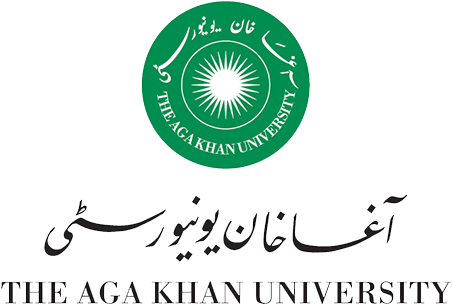 Global collaborations
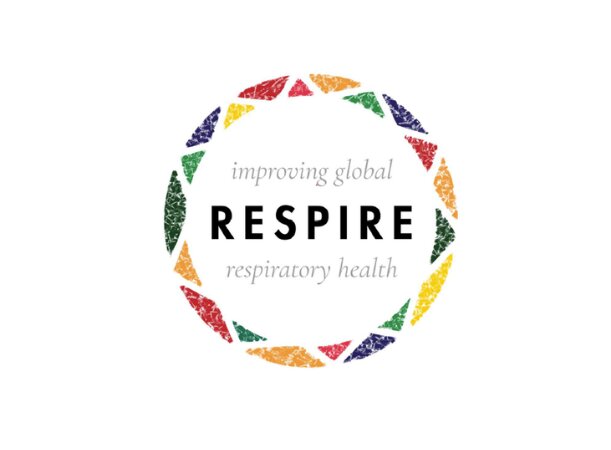 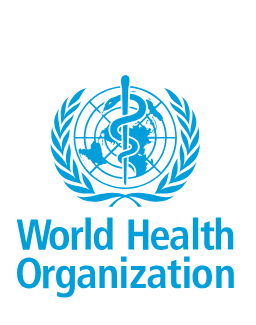 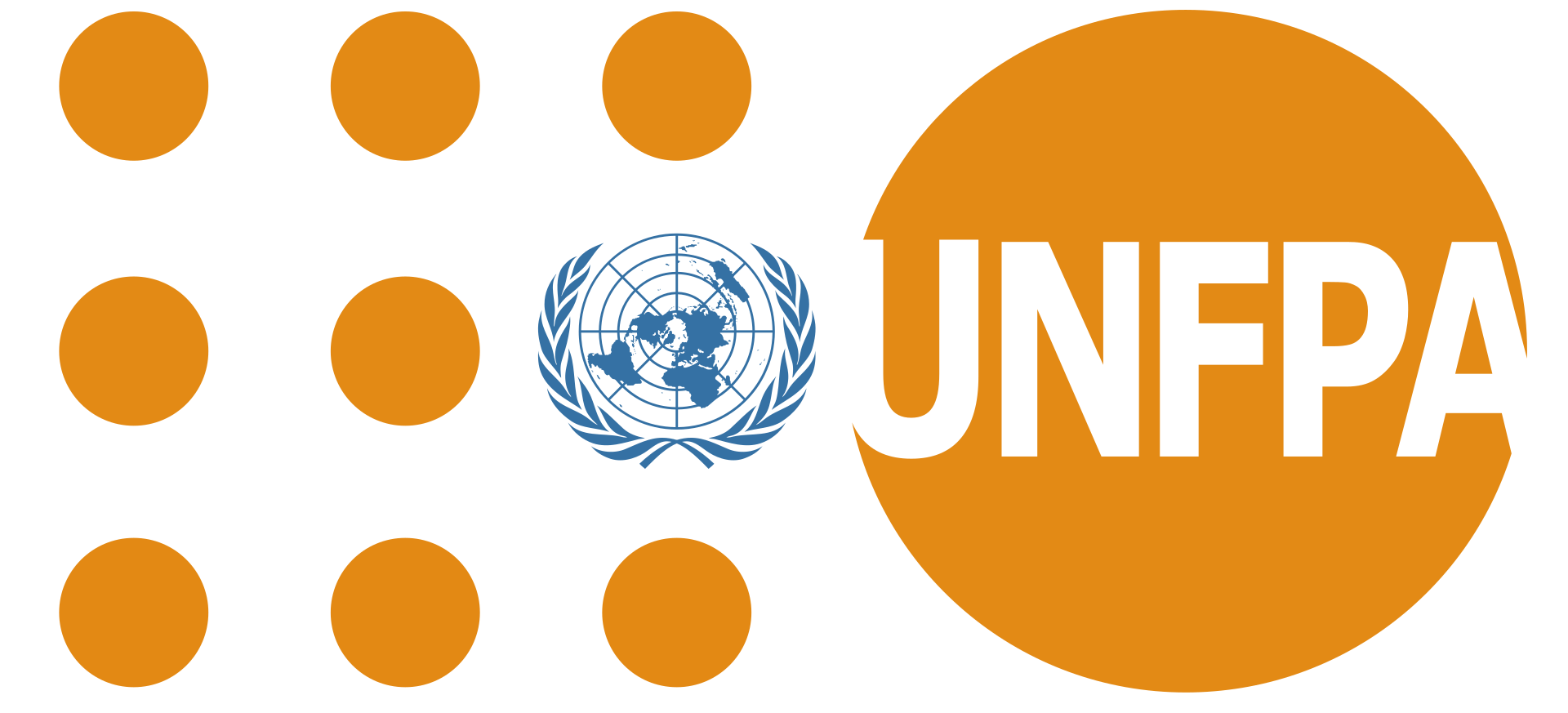 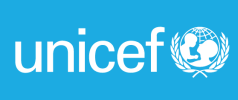 United Nations International Children's Emergency Fund
The NIHR Global Health Research Unit on Respiratory Health
United Nations Population Fund
World Health Organization
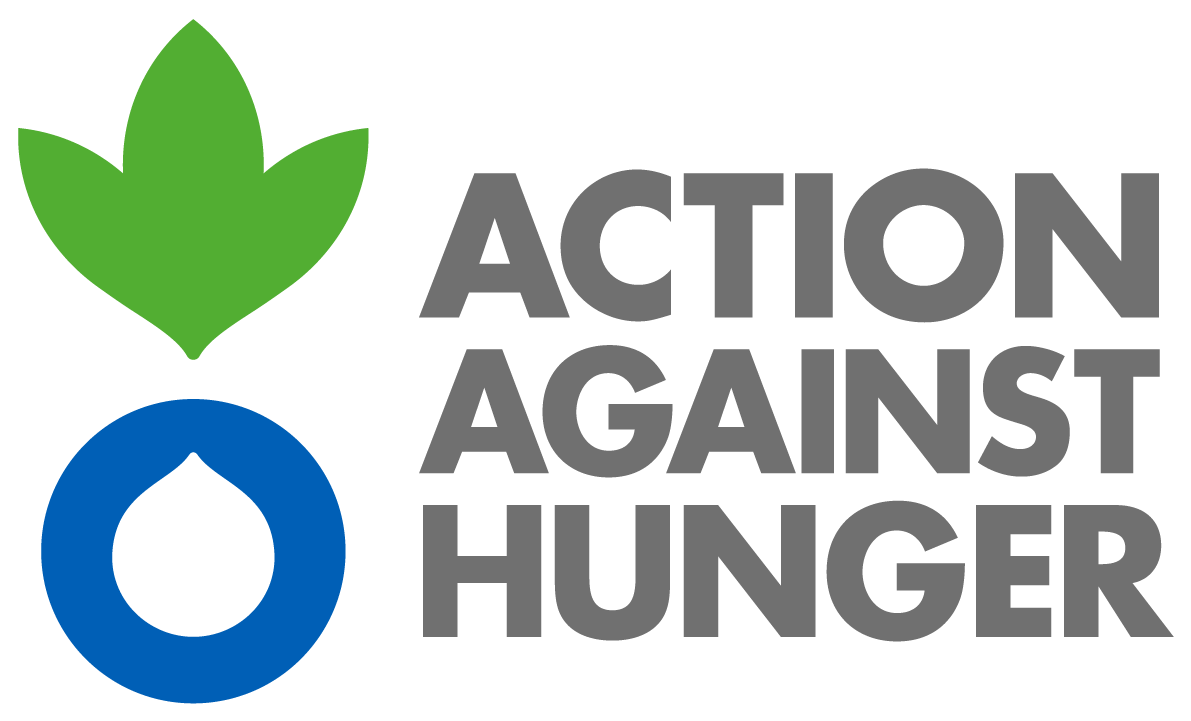 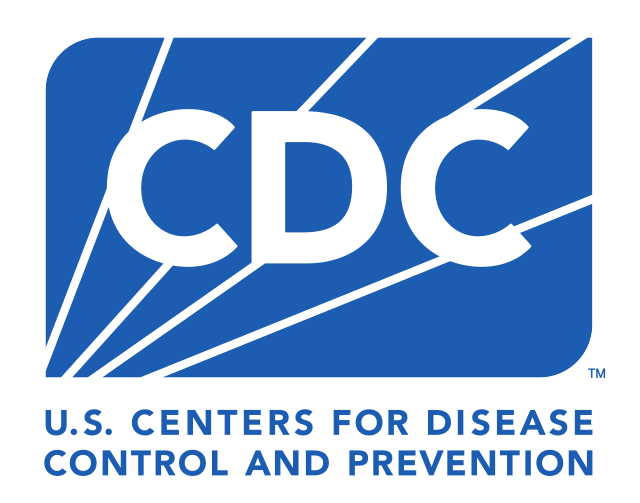 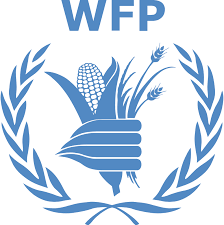 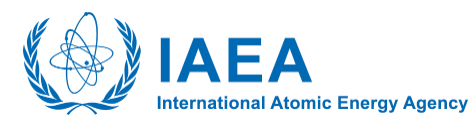 Action against Hunger
Centers for Disease Control and Prevention
International Atomic Energy Agency
World Food  Program
Academia
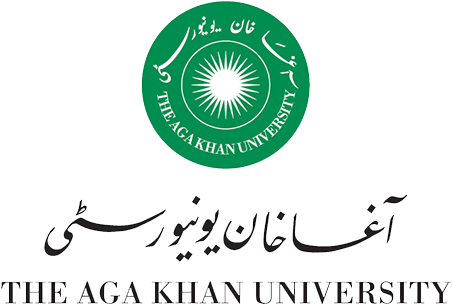 Johns Hopkins        Boston University         University of Sydney                IAEA
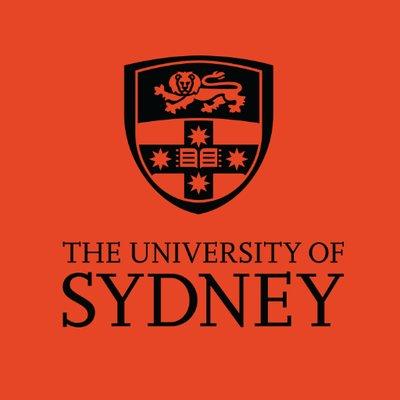 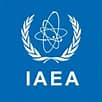 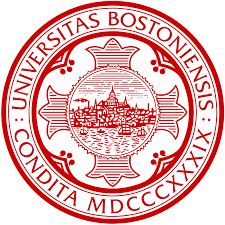 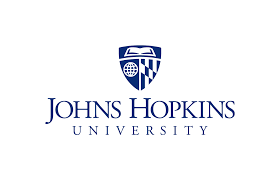 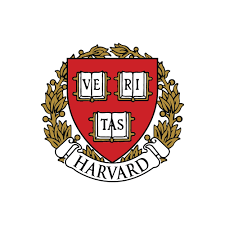 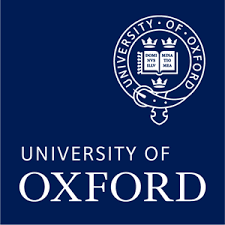 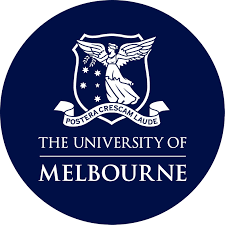 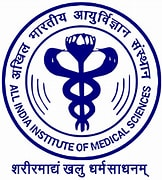 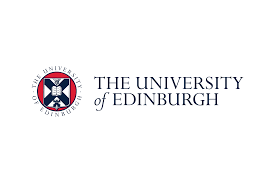 University of Edinburgh
All India Institute of Medical Sciences
Harvard University
Oxford University
University of Melbourne
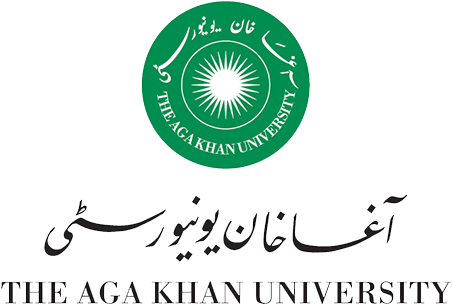 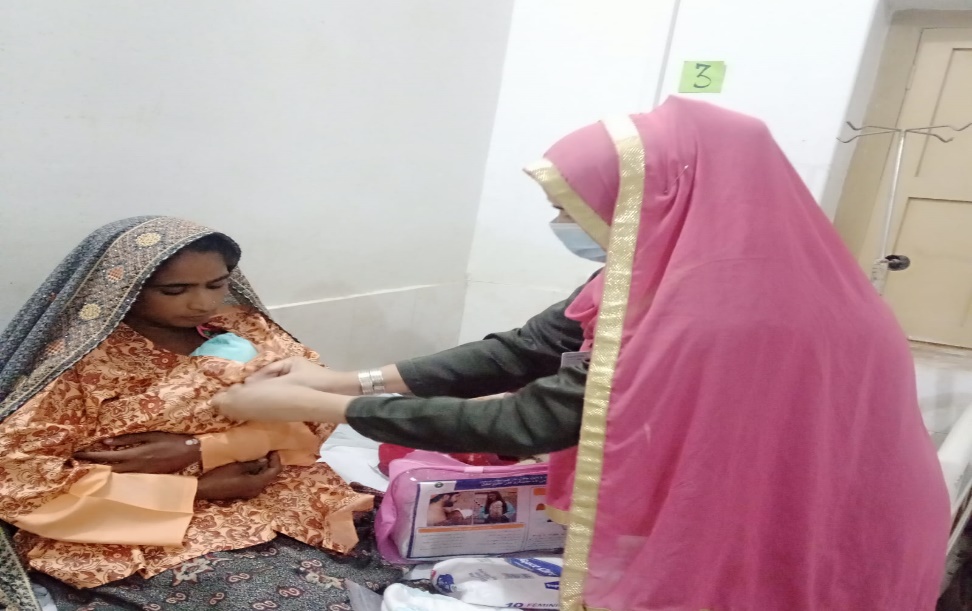 AKU’s Contribution Towards Advancing Maternal and Child Health
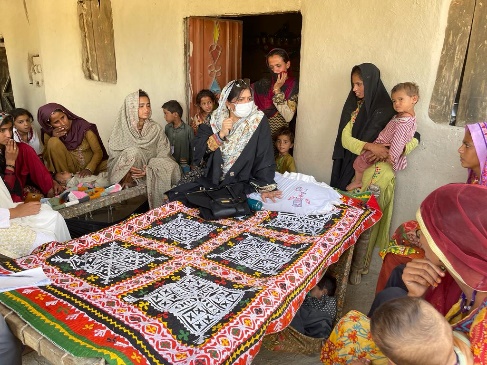 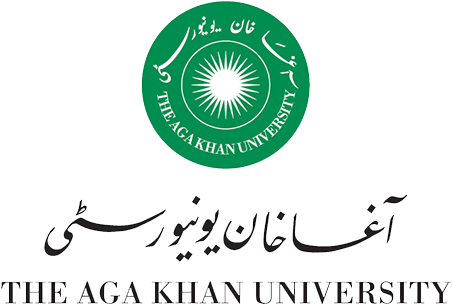 Evidence Generation
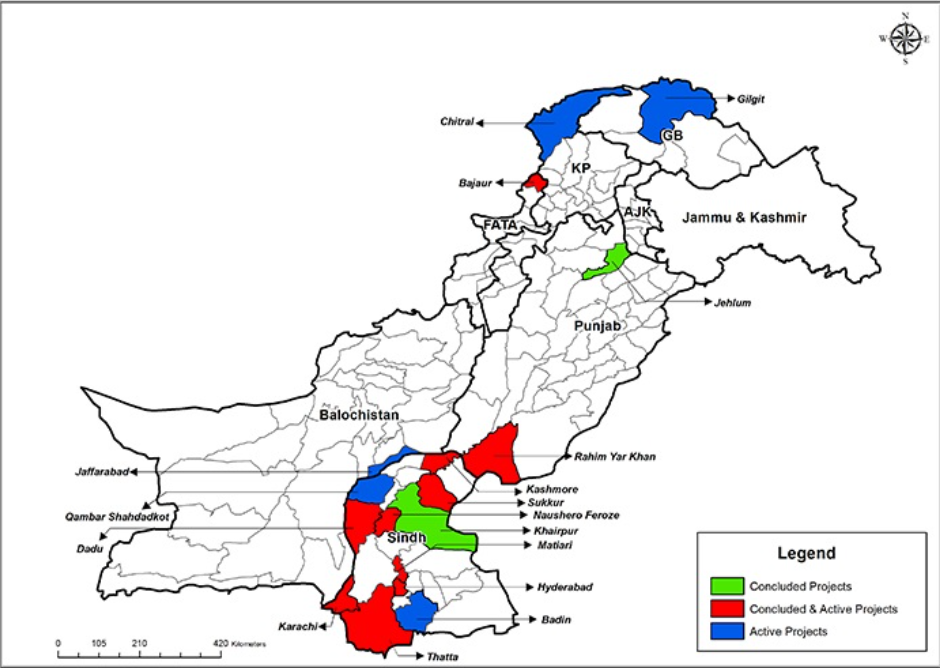 Research footprint of COE-WCH in Pakistan
[Speaker Notes: Ownership
Awareness Sessions
Trust Building
Stakeholder Meetings]
Publications
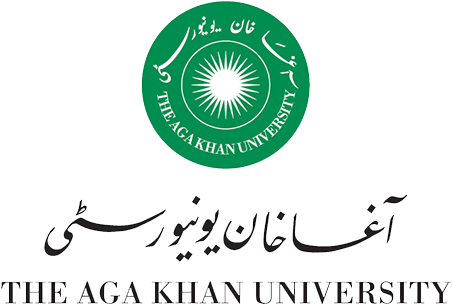 Causes and incidence of community-acquired serious infections among young children in south Asia (ANISA): an observational cohort study. 2018
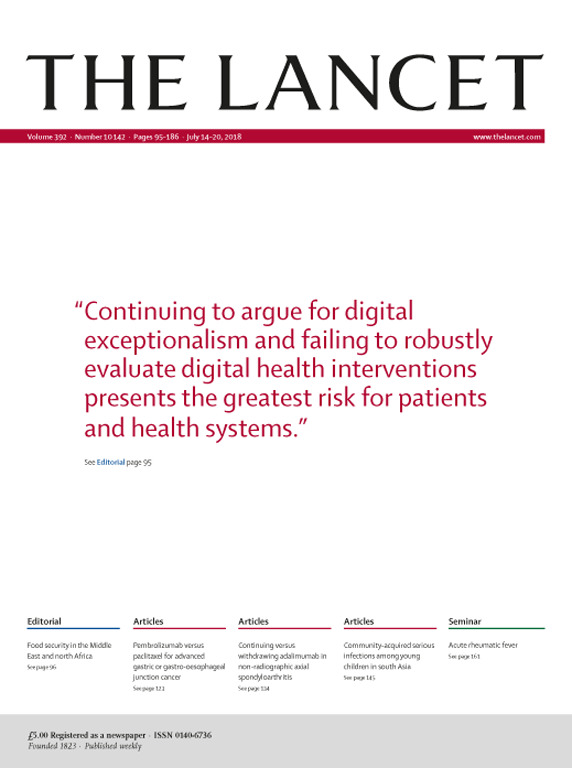 - Effect of Community-Based Kangaroo Mother Care Package on Neonatal Mortality Among Preterm and Low Birthweight Infants in Rural Pakistan: Protocol for a Cluster Randomized Controlled Trial 2021
-  Understanding Perceptions and Practices for Designing an Appropriate Community-Based Kangaroo Mother Care Implementation Package: Qualitative Exploratory Study. 2022
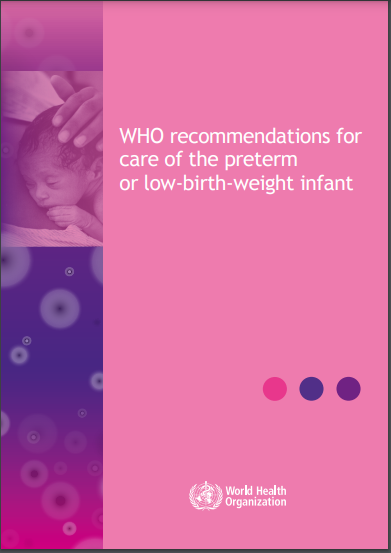 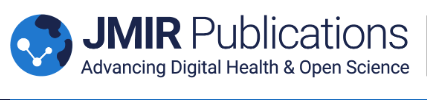 World Health Organization recommendations for care of preterm or low birth weight infants: health policy.
The Effectiveness of Nutritional Interventions Implemented through Lady Health Workers on the Reduction of Stunting in Children under 5 in Pakistan: The Difference-in-Difference Analysis. 2024
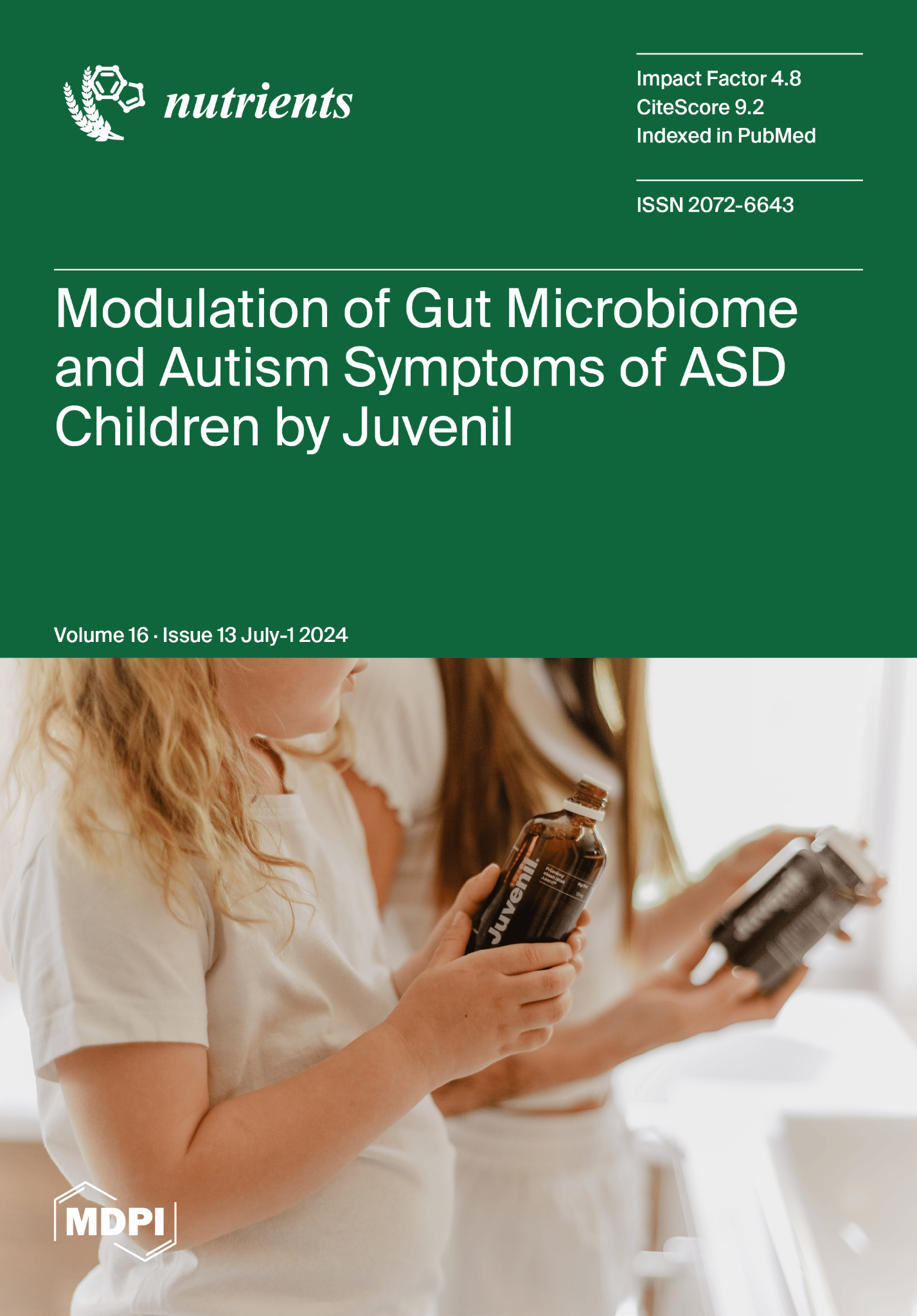 Impact of a community-based intervention package delivered through community health workers on post-partum care practices: a cluster randomized controlled trial. 2024
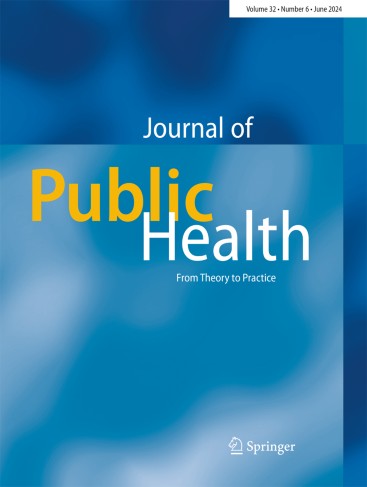 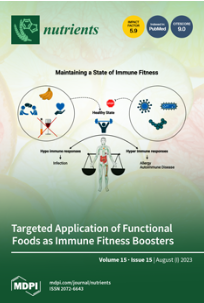 The World Health Organization ACTION-I (Antenatal CorTicosteroids for Improving Outcomes in preterm Newborns) Trial.
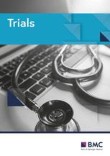 1000+ publications by CoE WCH
Determinants of Stunting among Children under Five in Pakistan. 2023
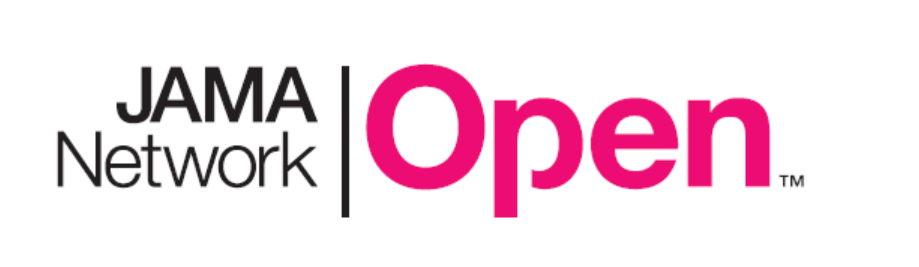 Effect of Maternal and Newborn Care Service Package on Perinatal and Newborn Mortality: A Cluster Randomized Clinical Trial. 2024
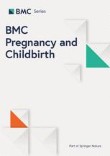 Improved accessibility of emergency obstetrics and newborn care(EmONC) services for maternal and newborn health: A community based project 2013.
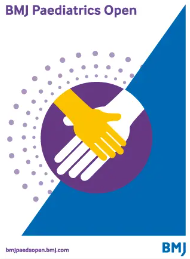 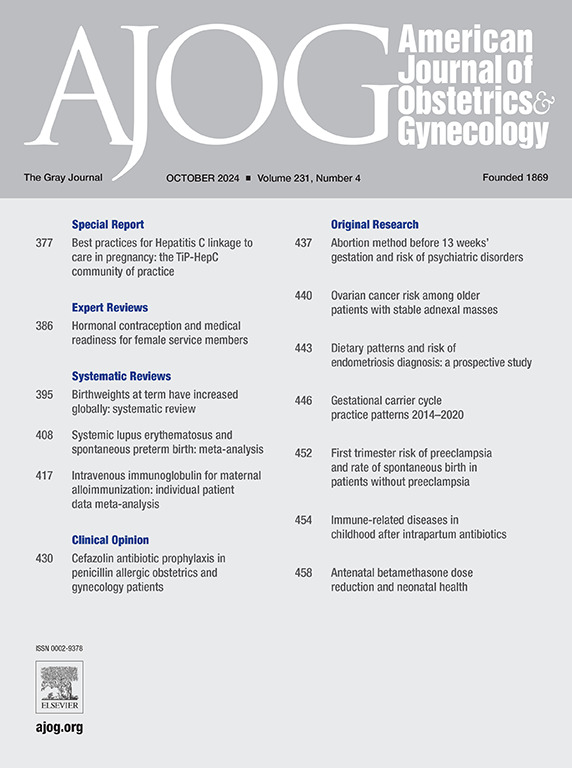 Quality improvement initiative using transcutaneous bilirubin nomogram to decrease serum bilirubin sampling in low-risk babies. 2019
Maternal vaccination against COVID-19 and neonatal outcomes during Omicron: INTERCOVID-2022 study.
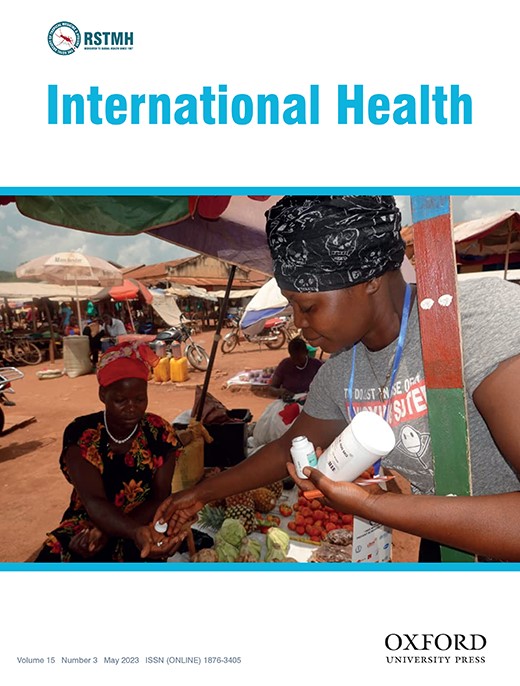 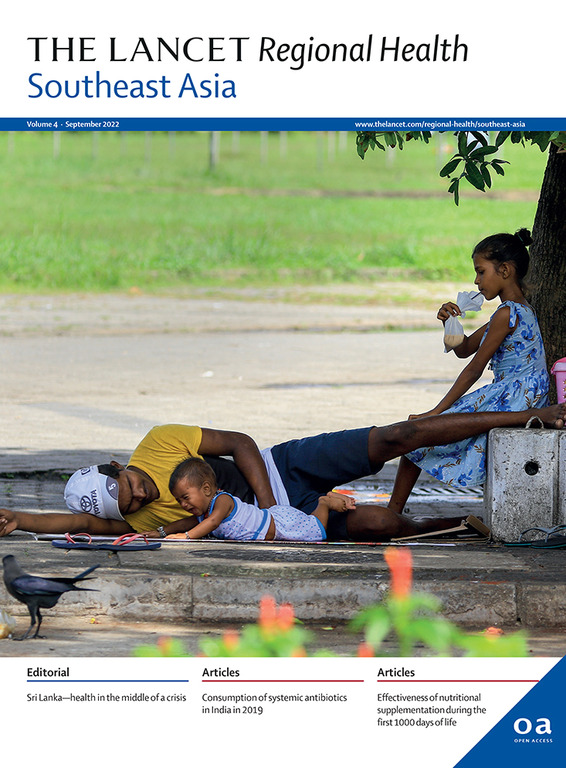 Risk factors for acute diarrhoea in children between 0 and 23 months of age in a peri-urban district of Pakistan: a matched case–control study
Determinants of infant and young child feeding practices by mothers in two rural districts of Sindh, Pakistan: a cross-sectional survey. 2017
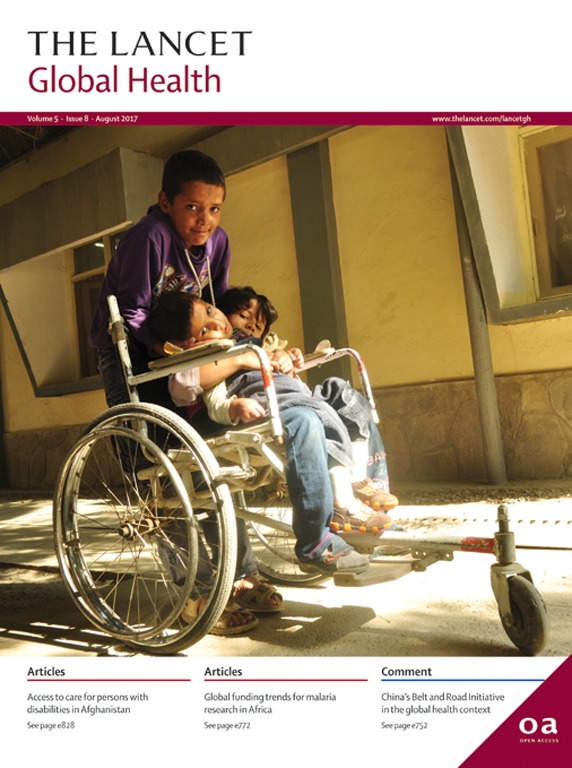 Evaluation of health workforce competence in maternal and neonatal issues in public health sector of Pakistan: an Assessment of their training needs
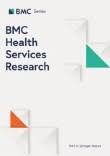 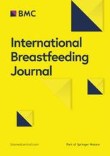 Effectiveness of nutritional supplementation during the first 1000-days of life to reduce child undernutrition: A cluster randomized controlled trial in Pakistan. 2022
Effect of provision of home-based curative health services by public sector health-care providers on neonatal survival: a community-based cluster-randomised trial in rural Pakistan. 2017
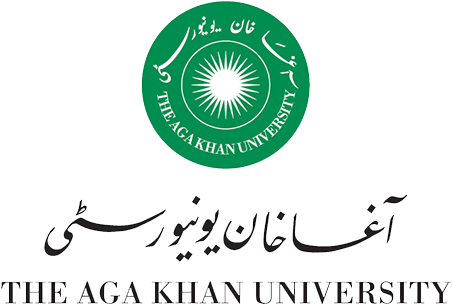 Community Engagement
The COE in Women and Child Health has been working to improve the health of women and children in Pakistan by creating synergies among various stakeholders including the community members.
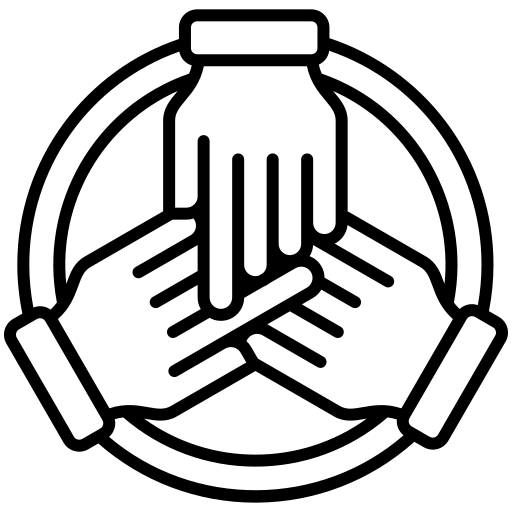 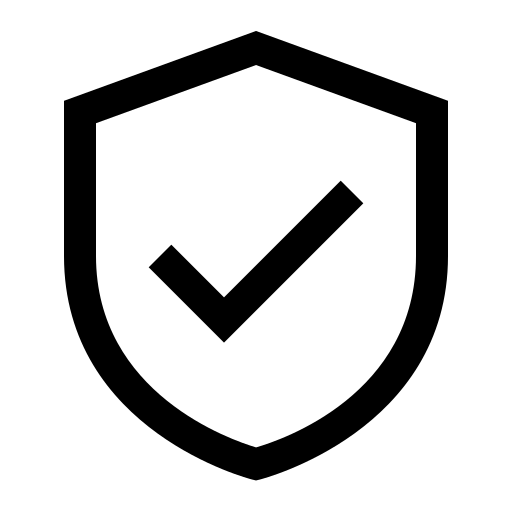 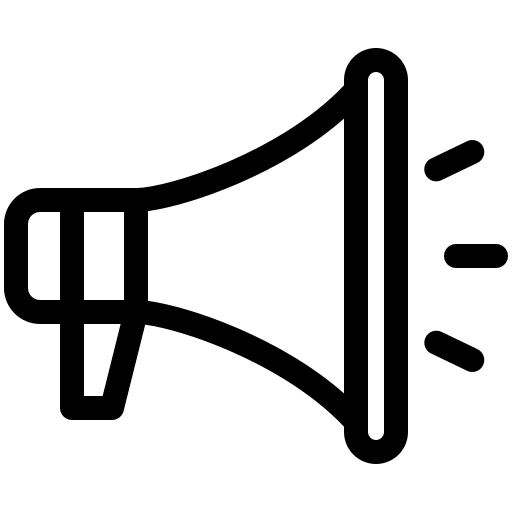 Engagement & Ownership
Awareness
Trust Building
Village Health Committees & Women Support Groups were developed during the Umeed-e-Nau project to encourage community ownership.
AKU introduced the idea of KMC champions to promote peer-to-peer learning amongst community members.
AKU conducts regular stakeholder meetings and dissemination activities to build trust among community members and partners.
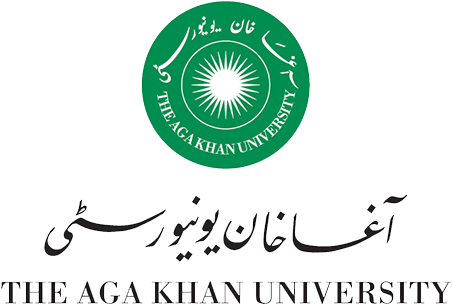 Evidence Generation & Knowledge Synthesis
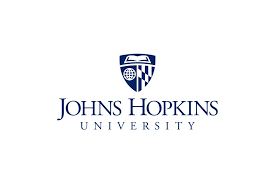 Population based Verbal and Social Autopsy Study to Estimates burden and Causes of Mortality in Pakistan
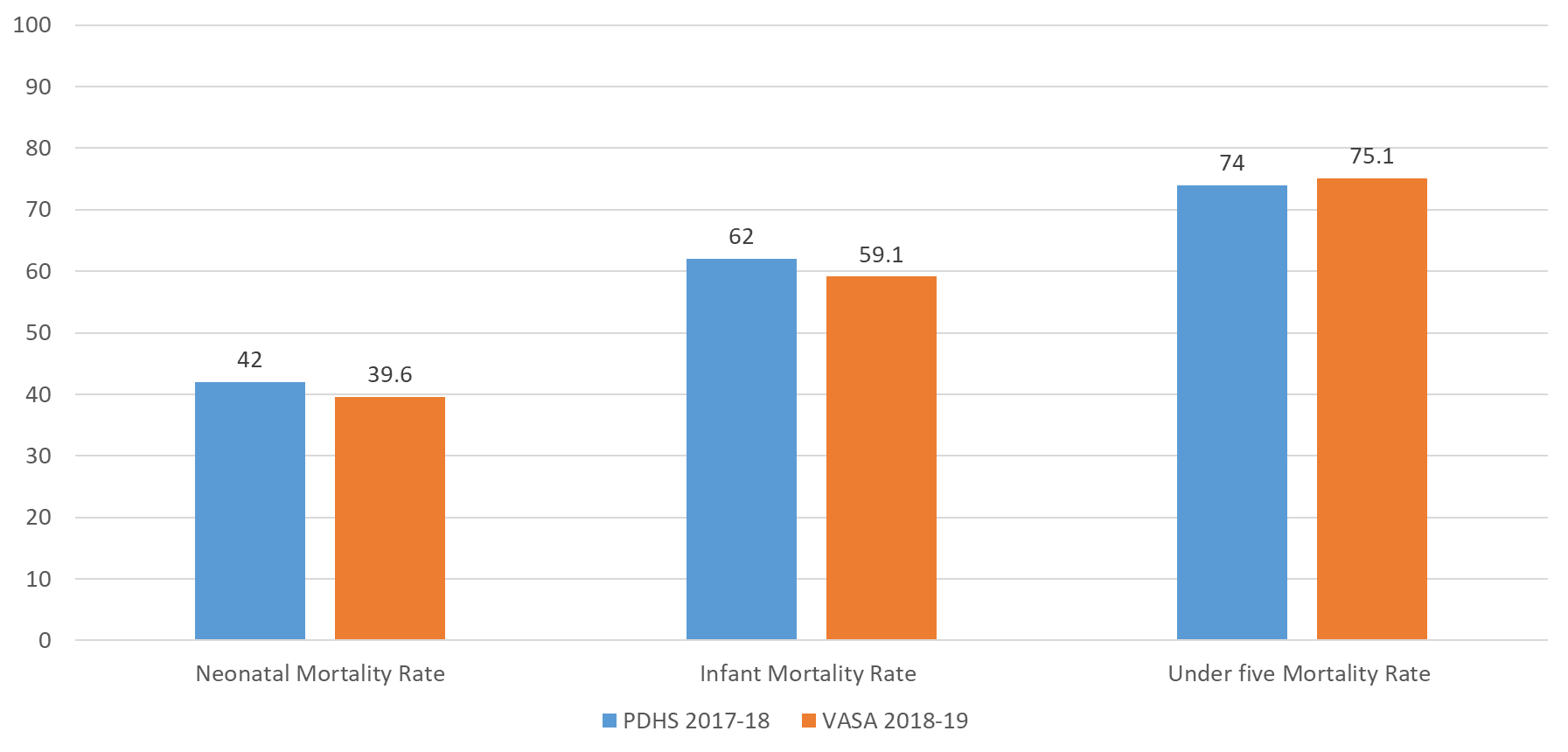 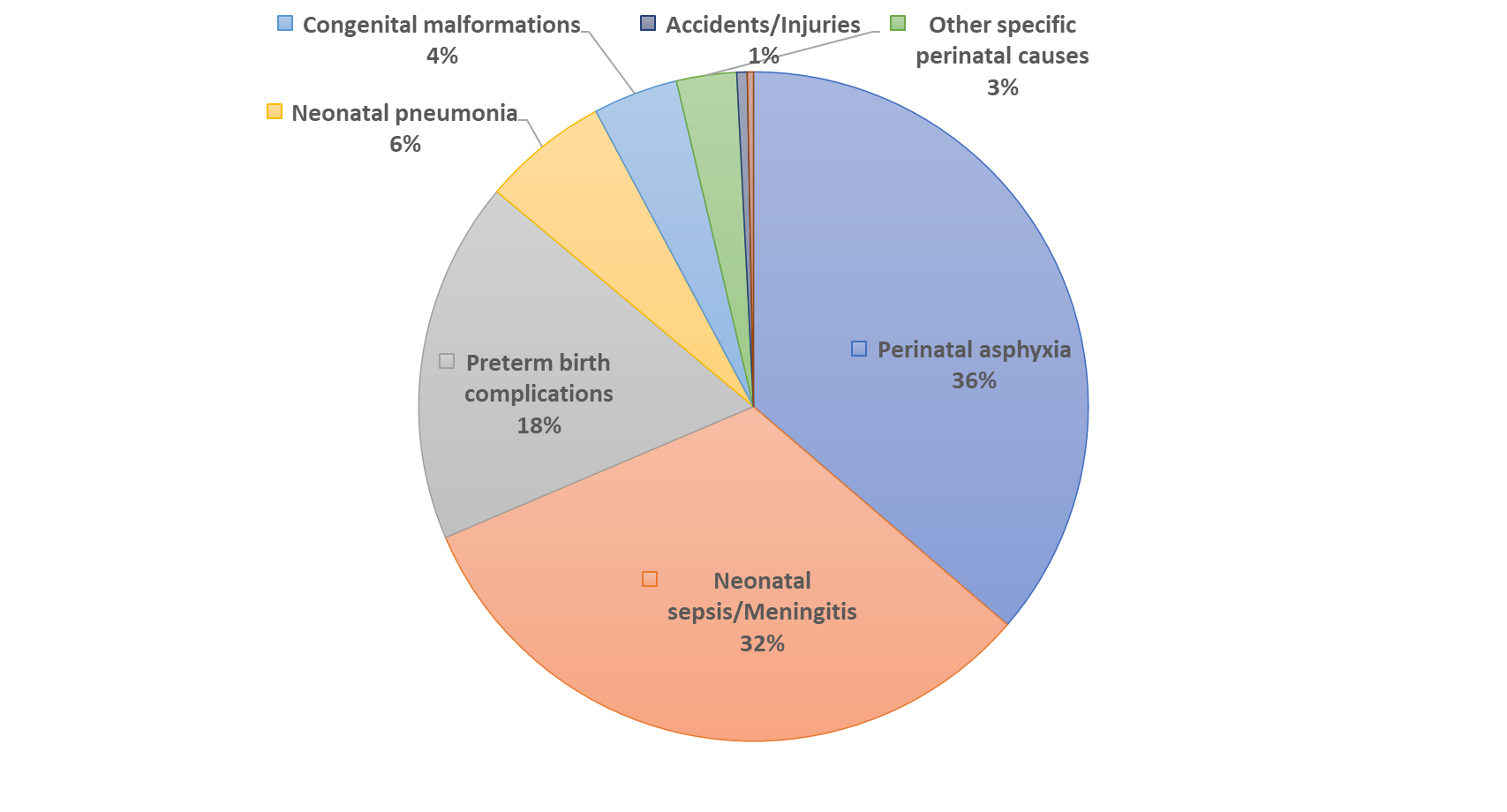 Comparison of Mortality Rates 
PDHS Data vs VASA
Causes of Neonatal Mortality (n=2088)
VASA
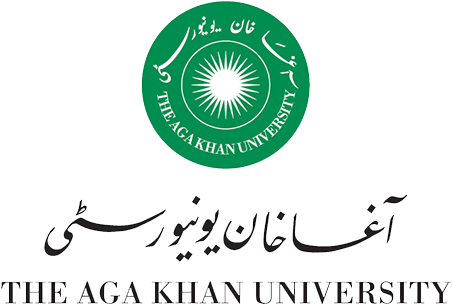 Evidence Generation & Community Engagement
Impact of Community-based Interventions Package on Perinatal & Newborn Mortality delivered through LHWs & TBAs in Rural Pakistan:
A Cluster-Randomized Effectiveness Trial
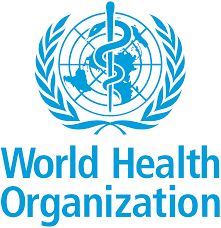 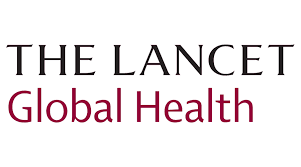 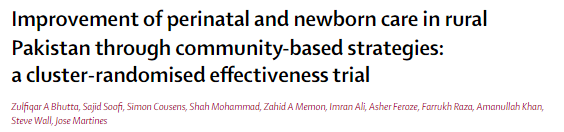 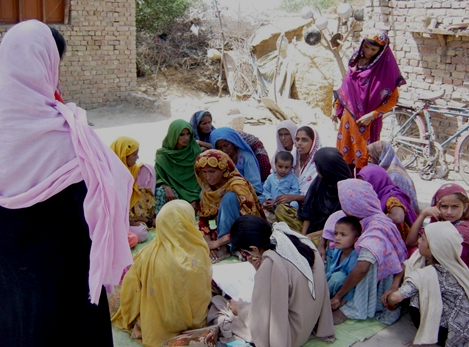 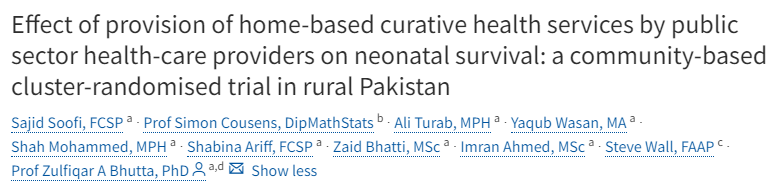 LHW Delivering a Session to Community Members
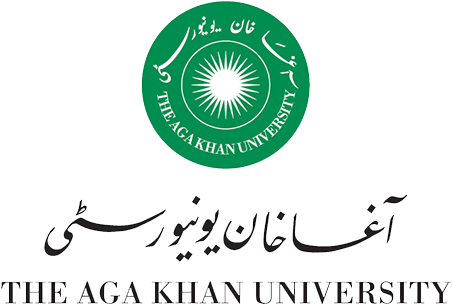 Innovations and Impact through Knowledge Synthesis
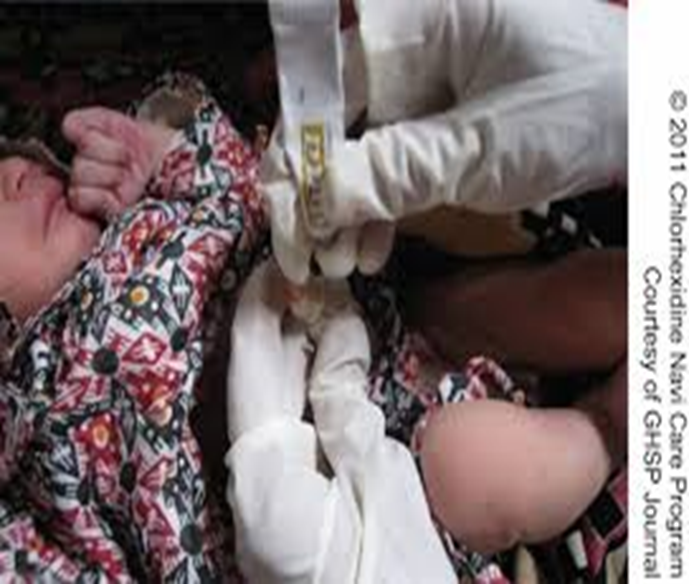 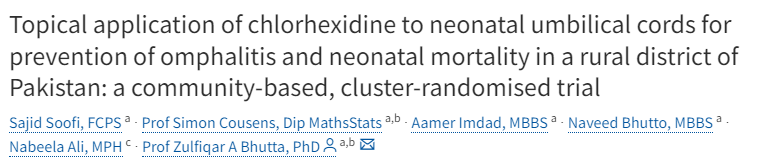 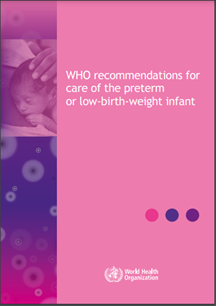 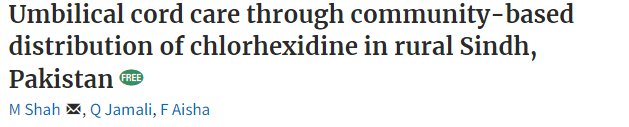 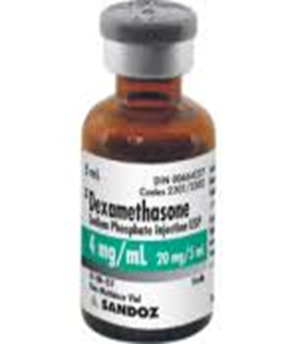 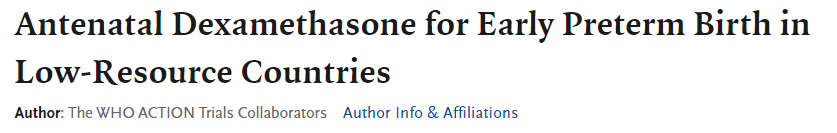 [Speaker Notes: Established safety and efficacy of ACS in LMICs
Informed WHO’s recommendations for ACS use in LMICs
ACS use is now recommended in women at risk of delivering <34 weeks’ gestation
ACTION III (ongoing): Assess the benefits and possible harms of ACS, when given to pregnant women at risk of late preterm birth (34+0 to 36+5 weeks gestation) in hospitals in low resource settings]
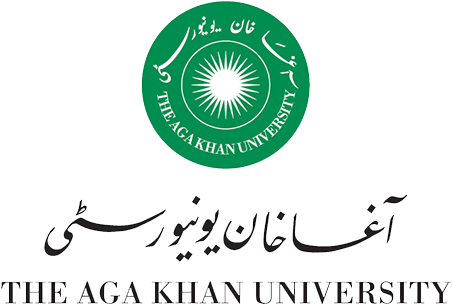 Evidence Generation & Knowledge Synthesis
The Effectiveness of Nutritional Interventions Implemented through LHWs on the Reduction of Stunting in Children under 5 in Pakistan: The Difference-in-Difference Analysis
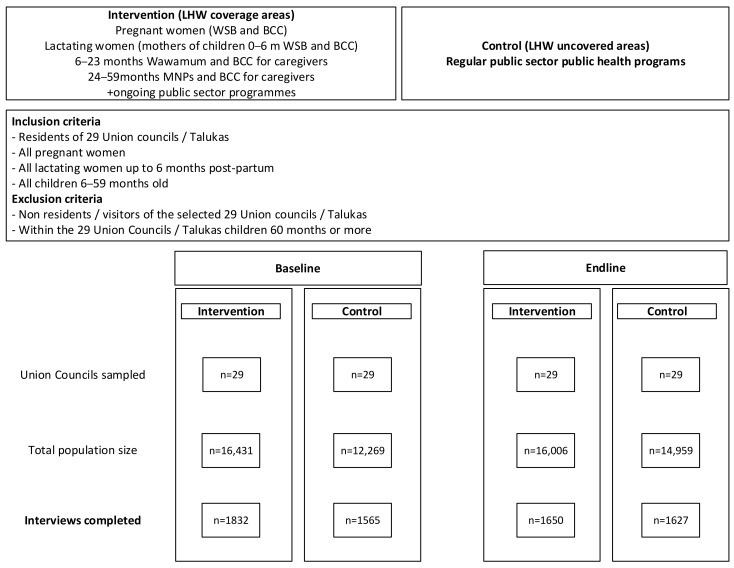 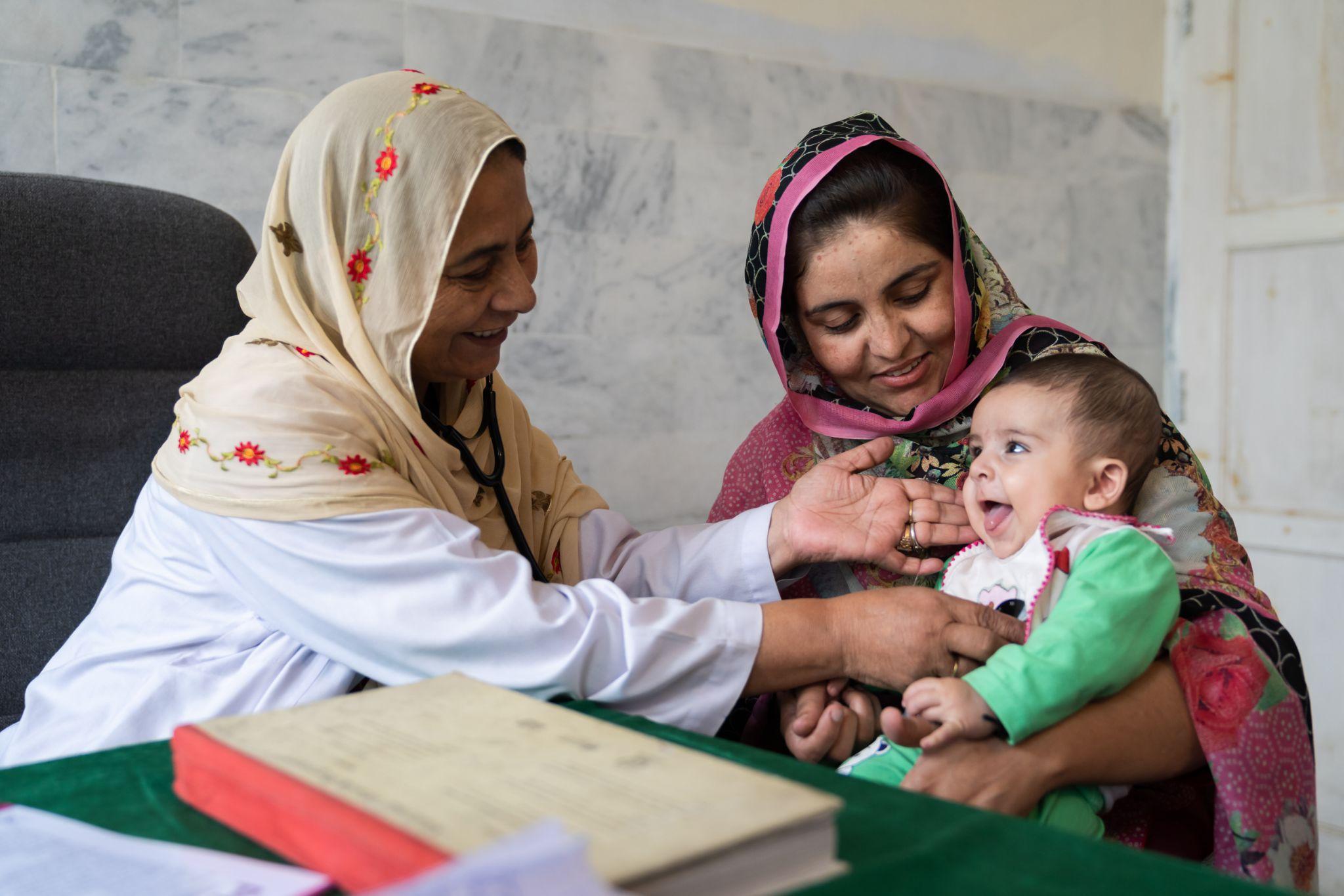 Collaboration with RMNCH -UNICEF -WFP
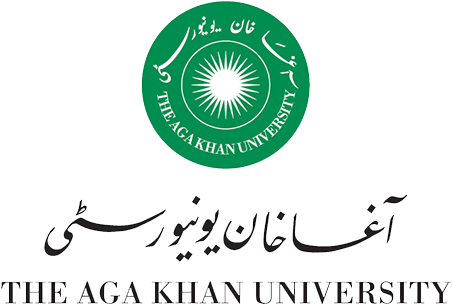 Nutritional Interventions
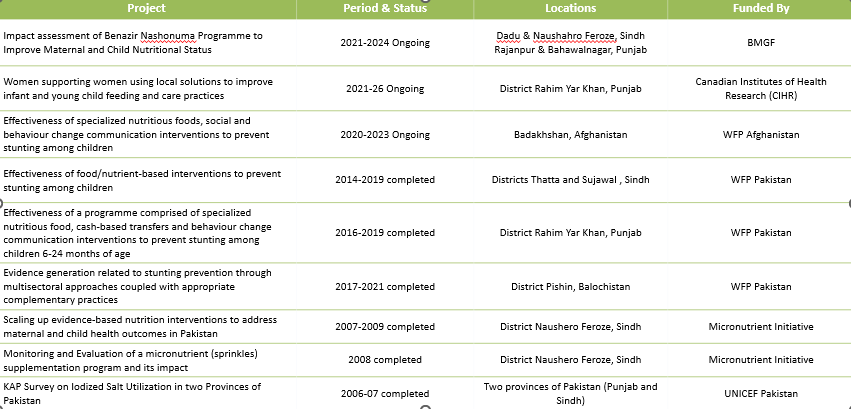 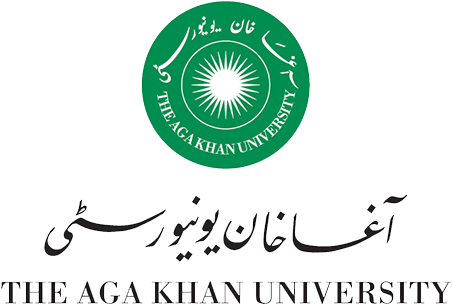 Contributions in global research
The COE - WCH regularly works towards expanding its research footprint and generates evidence that can advance maternal and child health globally.
Systematic Reviews 

We have conducted systematic reviews focused on evaluating treatment strategies and interventions for on maternal newborn and children with specific health conditions. 

Effectiveness of probiotics for diarrhoea,
DKA 
Delivering nutrition interventions to women and children in conflict settings: a systematic review. 
Pneumonia and pulse oximetry
Climate change policy and impact on Asthma & COPD
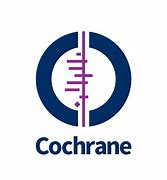 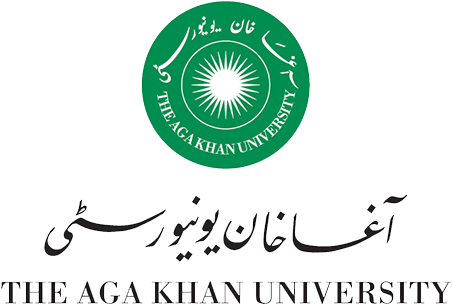 Newborn resuscitation HBB -Capacity Building
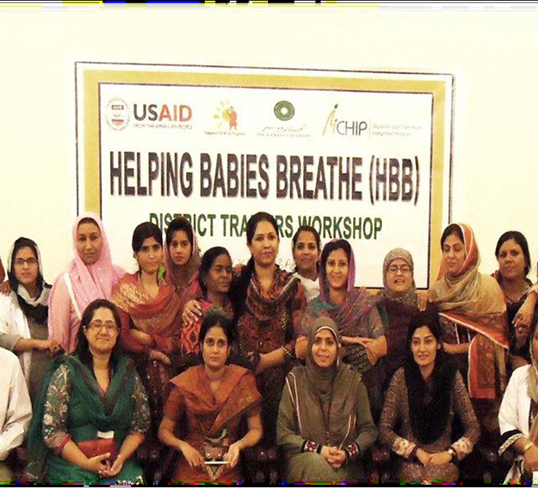 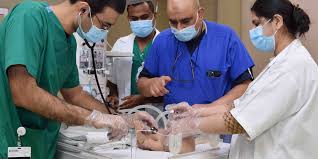 AKU CIME Neonatal Resuscitation Program
Helping Babies Breathe (HBB)
Simplified educational tool for newborn resuscitation through primary health care providers in low and middle income settings
Ensure the presence of skilled care provider
Early recognition of intrapartum asphyxia 
Management through ventilation (Bag & Mask)
Stabilization of the newborn
Referral when required
Recognise the signs and symptoms of a neonate in cardio respiratory distress.
Explain the indication for and perform the steps of neonatal resuscitation.
Perform effective airway management.
Explain the indication and contraindications of medications used during neonatal resuscitation.​
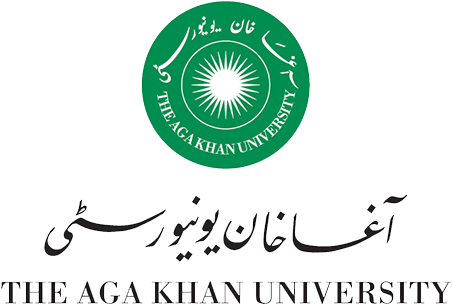 Capacity Building & Service Delivery
Capacity building of facility-based HCPs and community-based HCPs (lady health supervisors (LHS) and LHWs) was conducted to roll out maternal and child health interventions in 
09 Districts
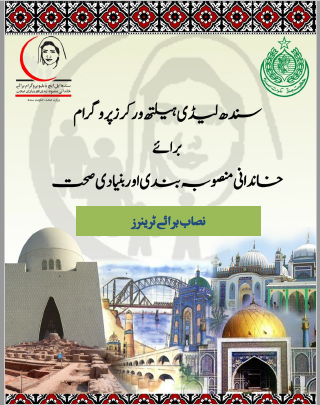 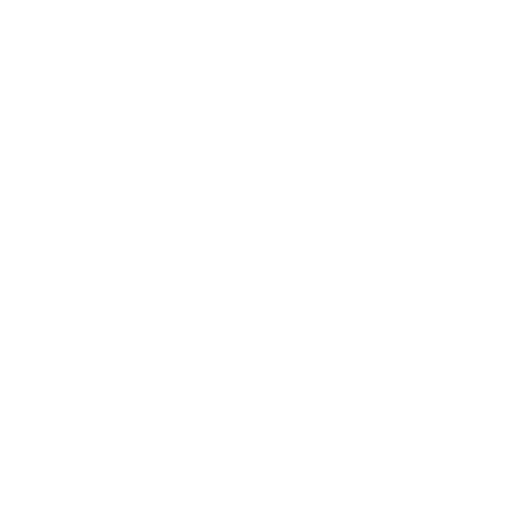 HCPs and LHS trained as Master Trainers and mentors for LHWs
Review of the existing training curriculum to identify gaps
Revised and Updated Sindh LHWs curriculum
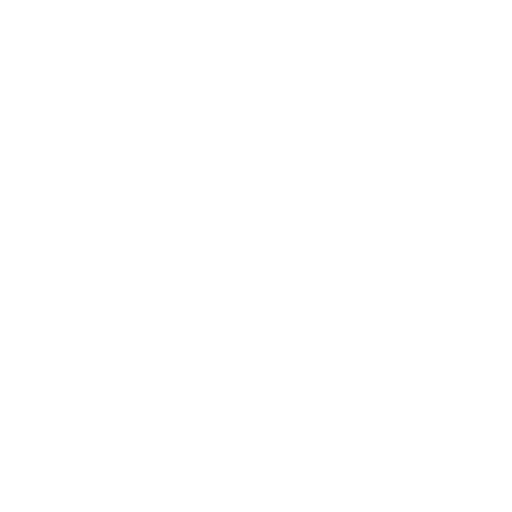 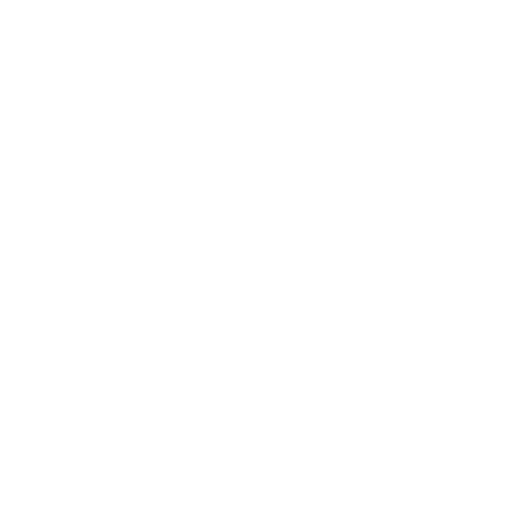 User-friendly curriculum/guide developed  against existing large content
Quality assessment of training using pre- and post tests
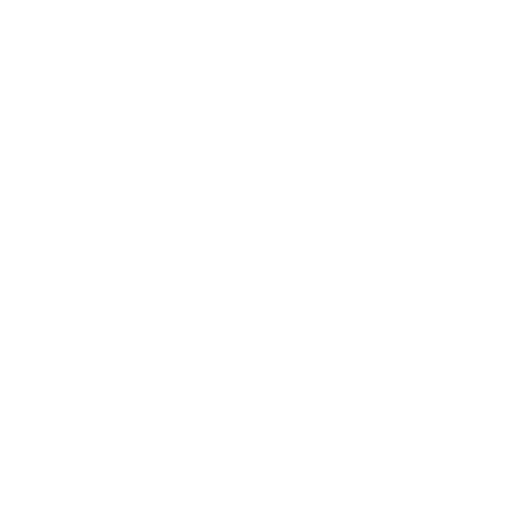 [Speaker Notes: UeN]
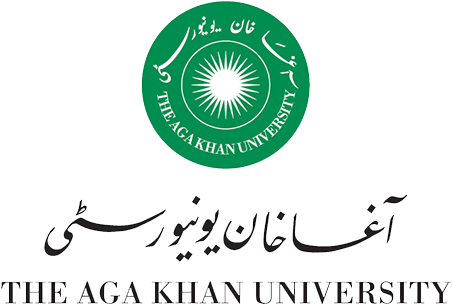 Service Delivery in Emergency Settings
Playing a crucial role in crisis response, ensuring continuous healthcare delivery during emergencies like COVID-19 and floods through collaboration and mass-scale collaboration.
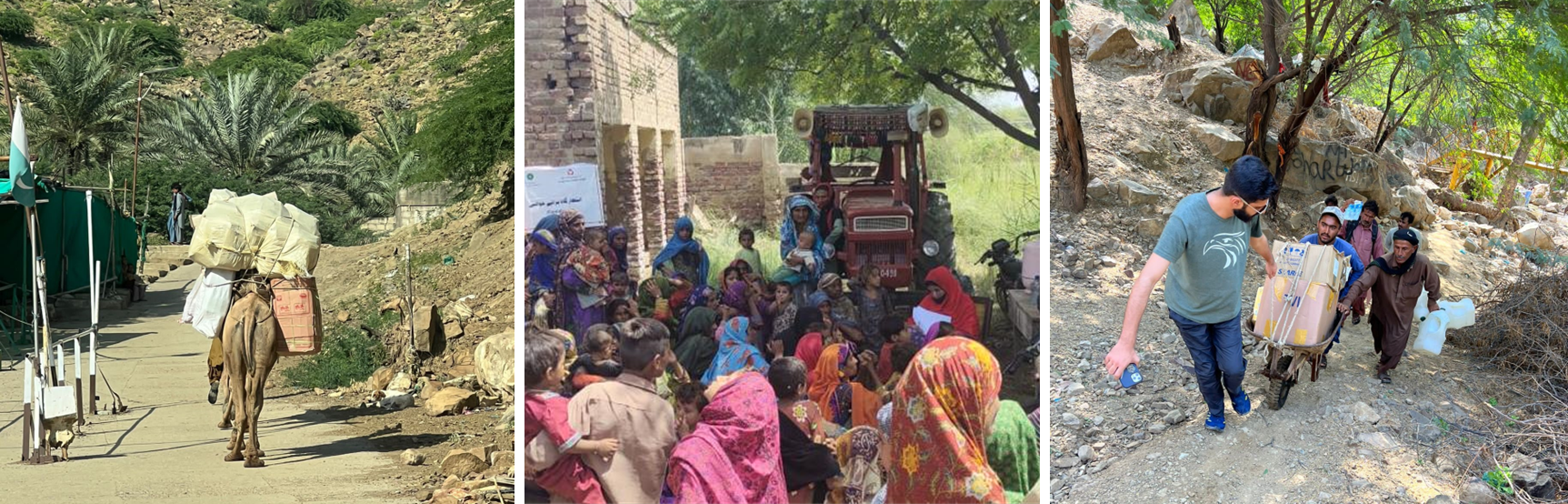 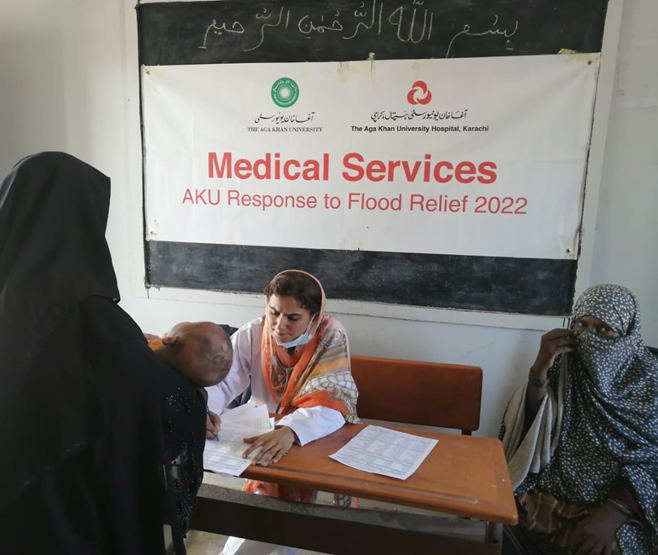 In 42 flood-affected districts of Pakistan, 1,059 camps provided 314,635 outpatient services, treating 76,425 women, and 70,461 under five. 39,087 children were vaccinated for essential immunization
General health screening, treatment and provision of medicines
Advocacy sessions on prevention of water-borne diseases and menstrual hygiene management were conducted
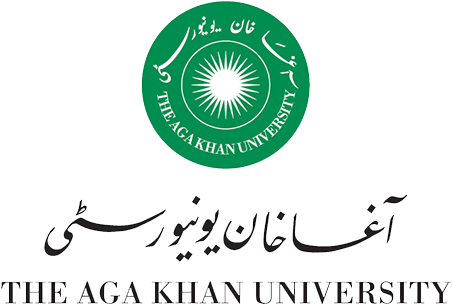 Service Delivery in Emergency Settings
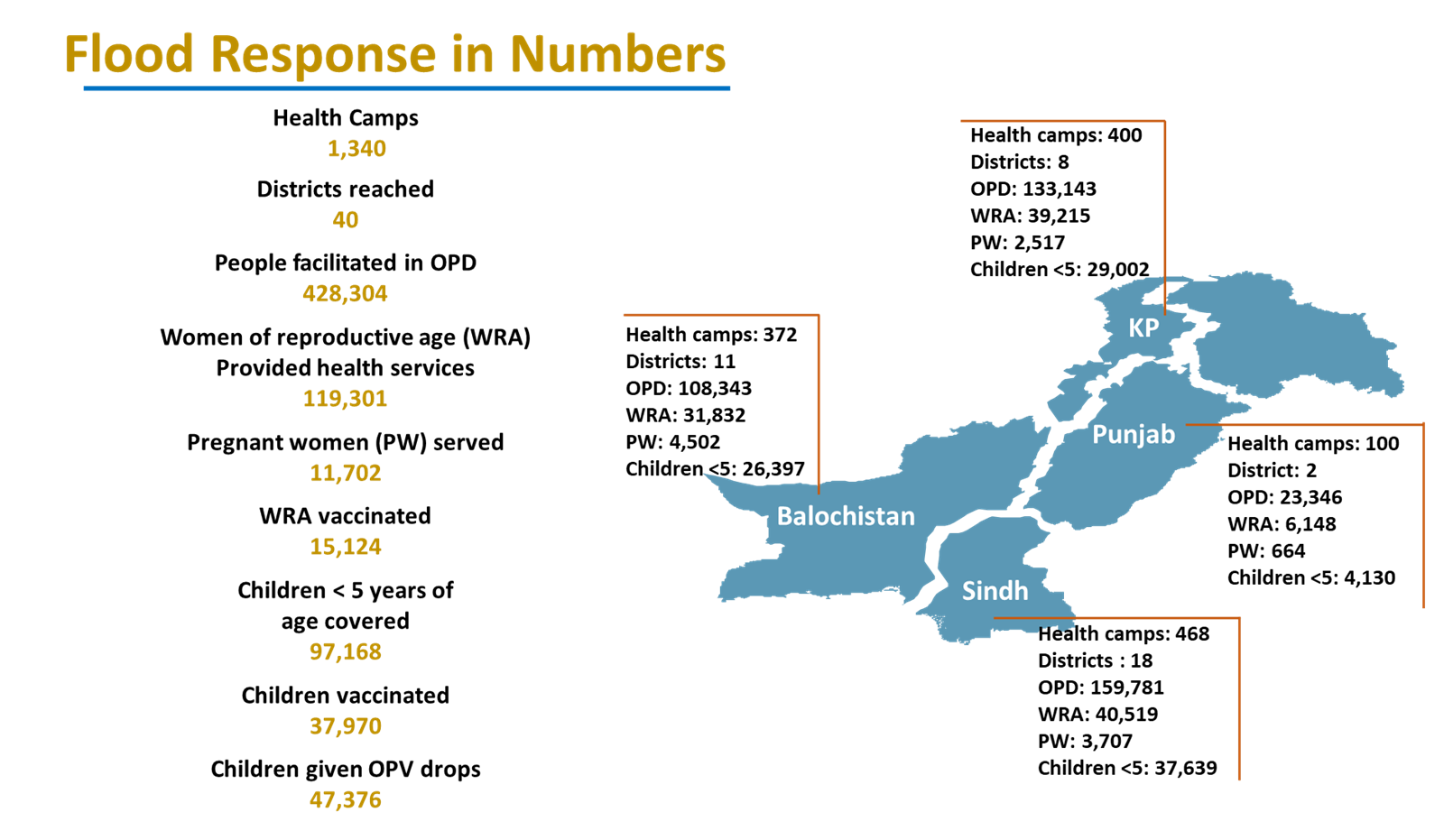 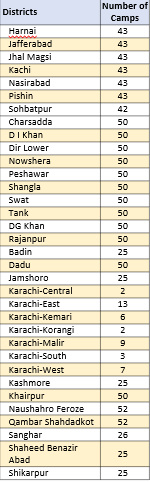 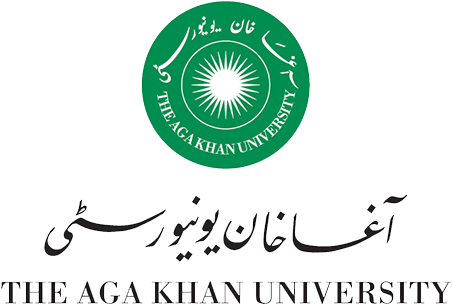 Service Delivery in Emergency Settings
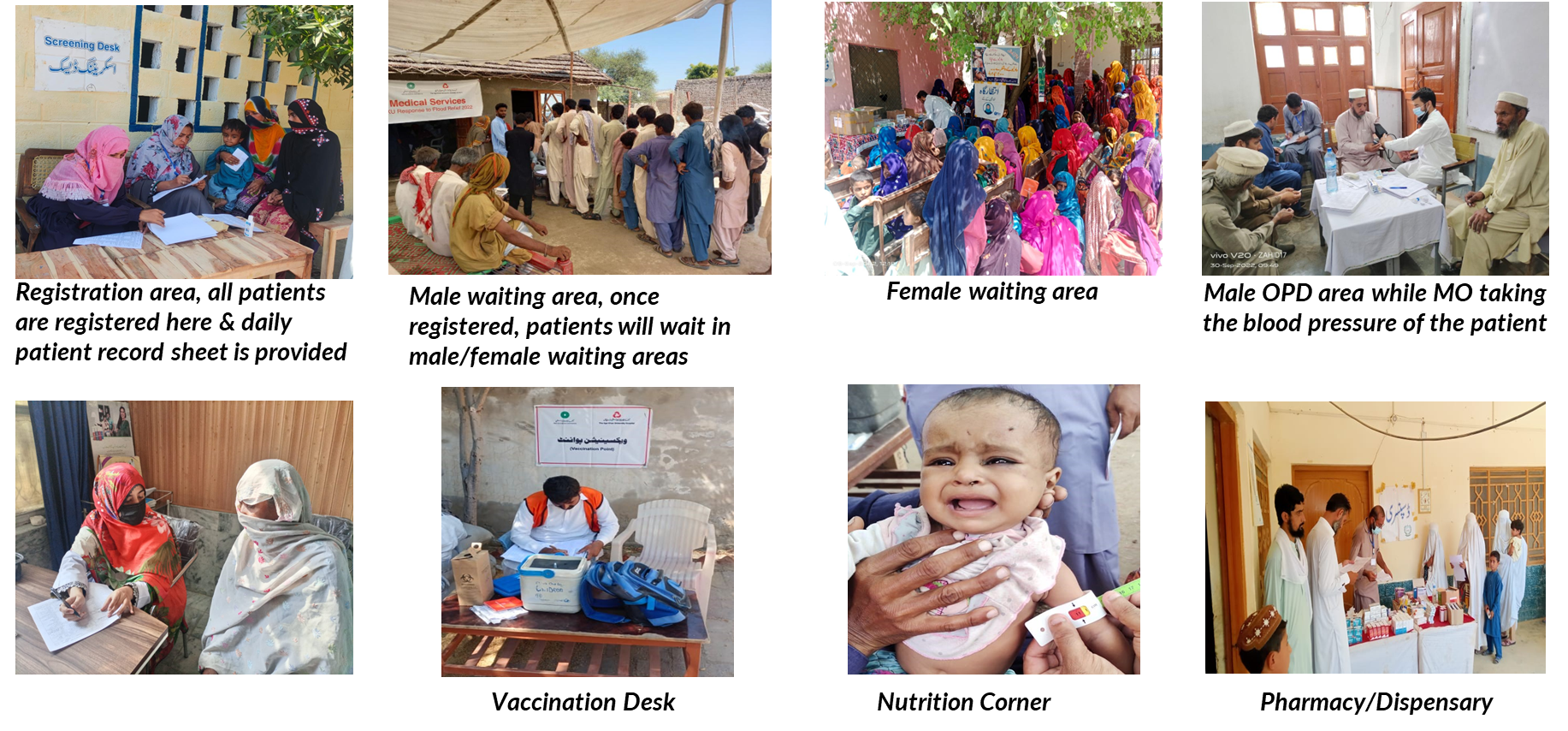 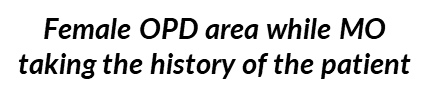 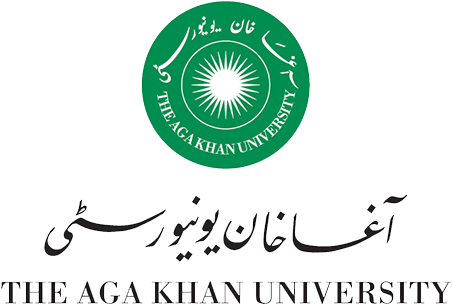 District Dadu-Flood Affected-SRC X AKU
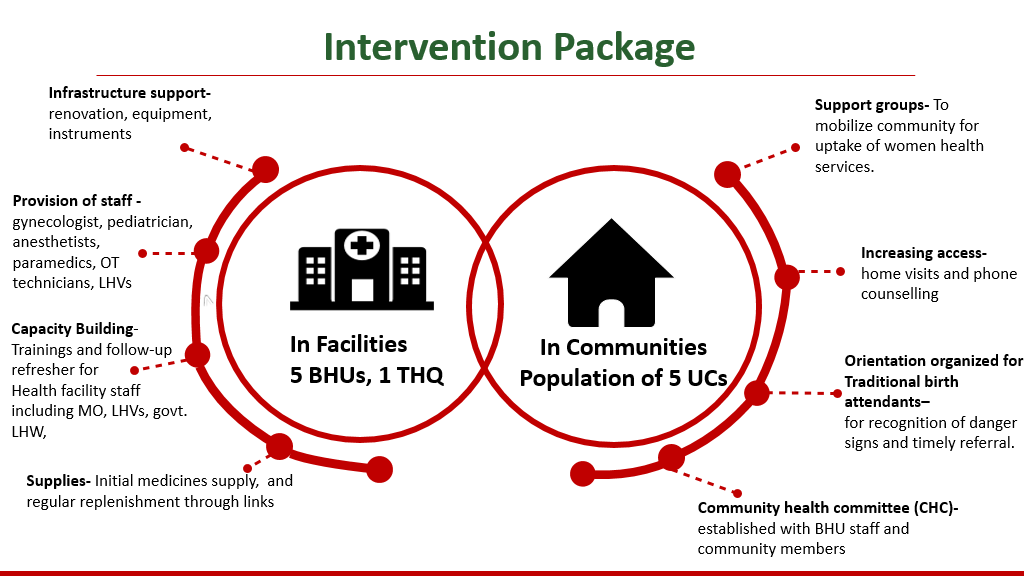 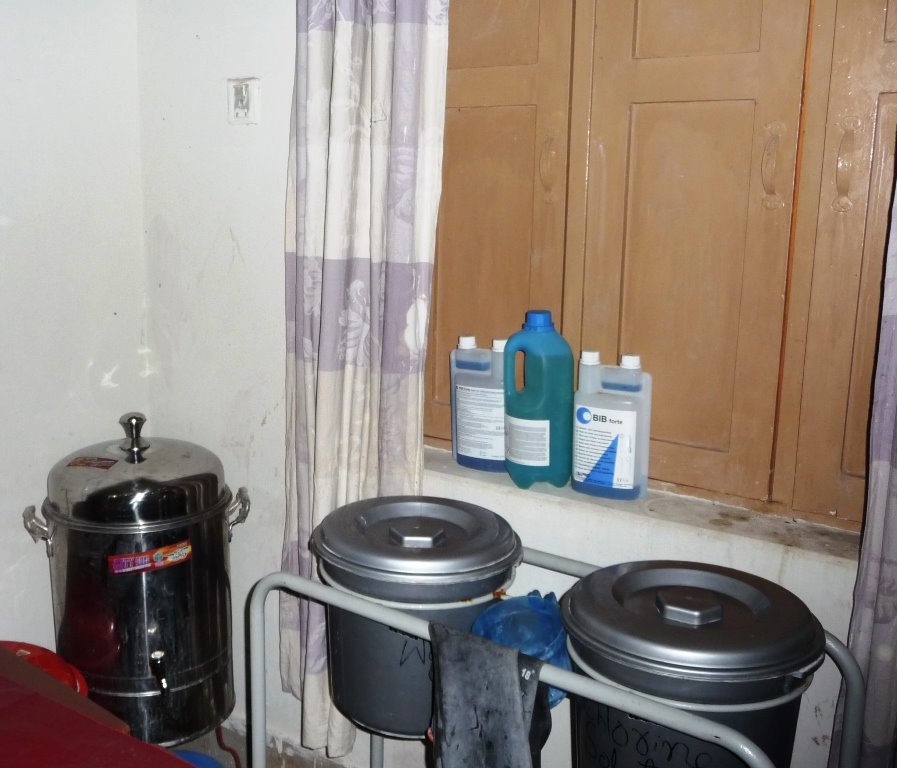 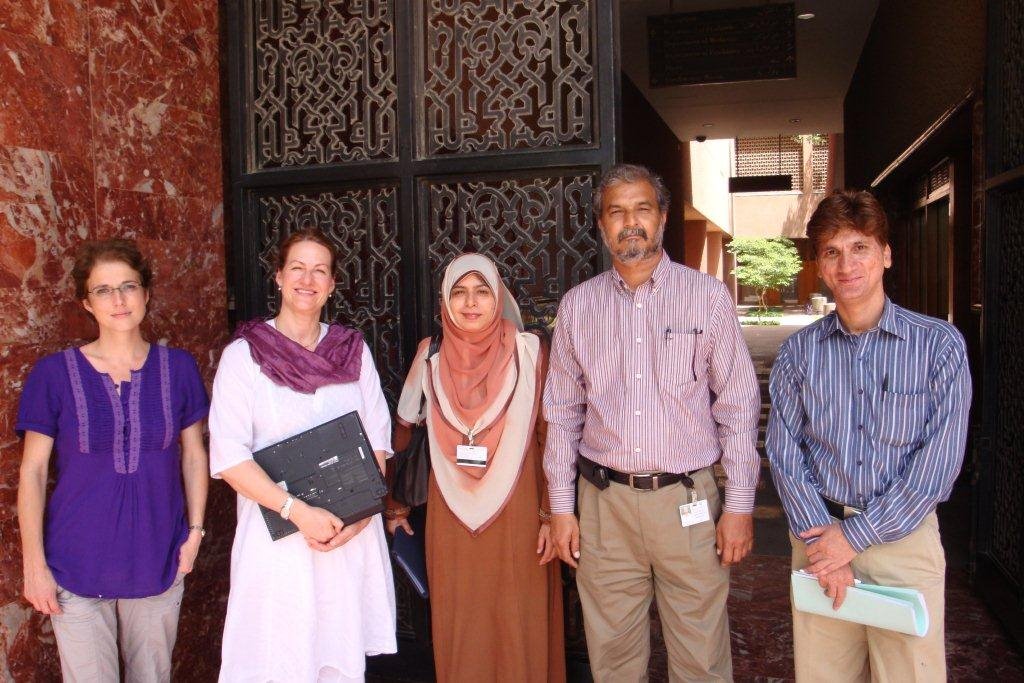 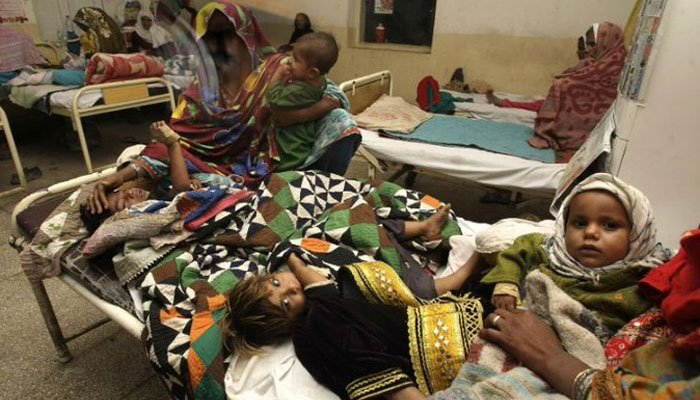 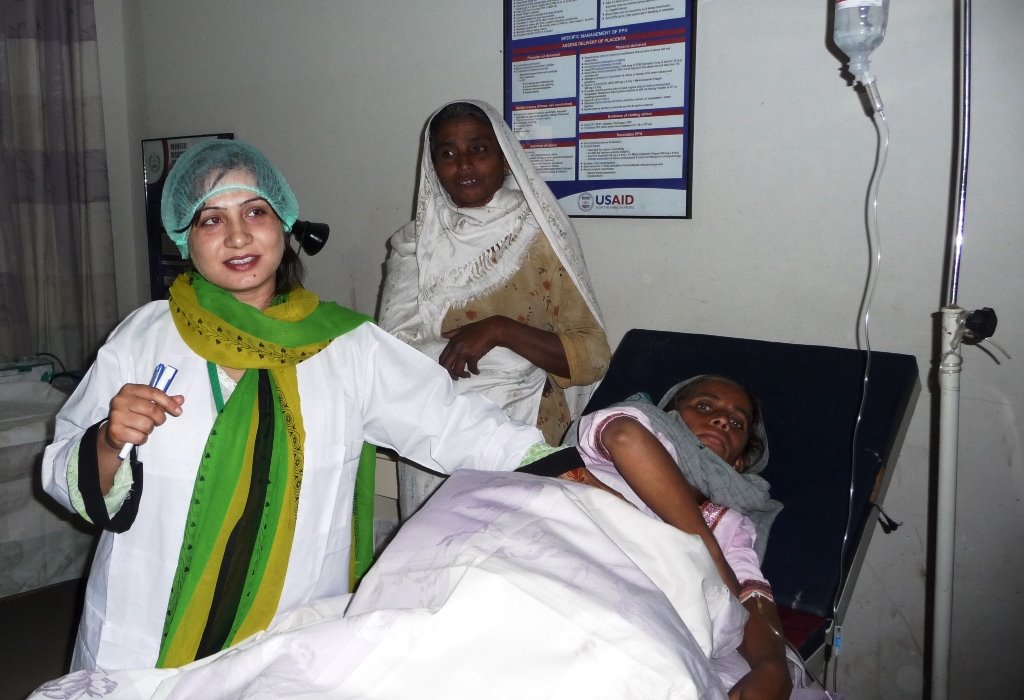 [Speaker Notes: District Dadu was badly affected by the devastating floods of 2011​

The health infrastructure was lost and in some areas there was barely any health services ​

Swiss Red Cross approached the Aga Khan University to support the flood affected population of Taluka KN Shah in district Dadu​

AKU accepted the opportunity and developed and implemented a comprehensive intervention package for MNCH improvement​ titled, MNCH project in Dadu-Sindh -2011-2022​
District Dadu was badly affected by the devastating floods of 2011​

The health infrastructure was lost and in some areas there was barely any health services ​

Swiss Red Cross approached the Aga Khan University to support the flood affected population of Taluka KN Shah in district Dadu​

AKU accepted the opportunity and developed and implemented a comprehensive intervention package for MNCH improvement​ titled, MNCH project in Dadu-Sindh -2011-2022​]
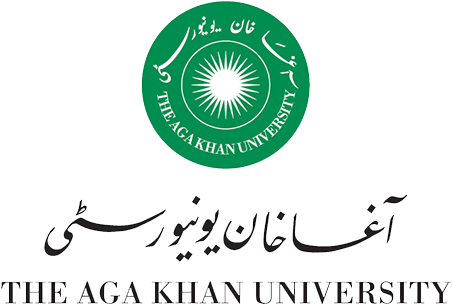 Pandemic SARS
Pregnancy outcomes and vaccine effectiveness during the period of omicron as the variant of concern, INTERCOVID-2022: A multinational, observational study
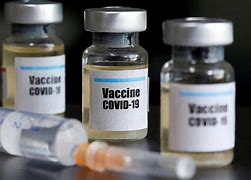 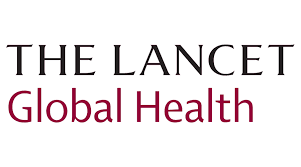 Maternal and Neonatal Morbidity and Mortality Among Pregnant Women With and Without COVID-19 Infection-global study
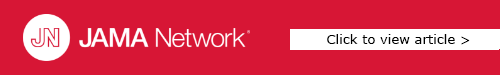 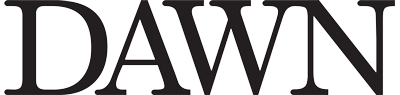 KARACHI: Pregnant women who contract Covid-19 are 22 times more likely to die and 50 per cent more likely to experience pregnancy-related complications than expecting women unaffected by Covid-19, says a global study of over 2,100 pregnant women across 18 countries, including Pakistan, published in JAMA Paediatrics.
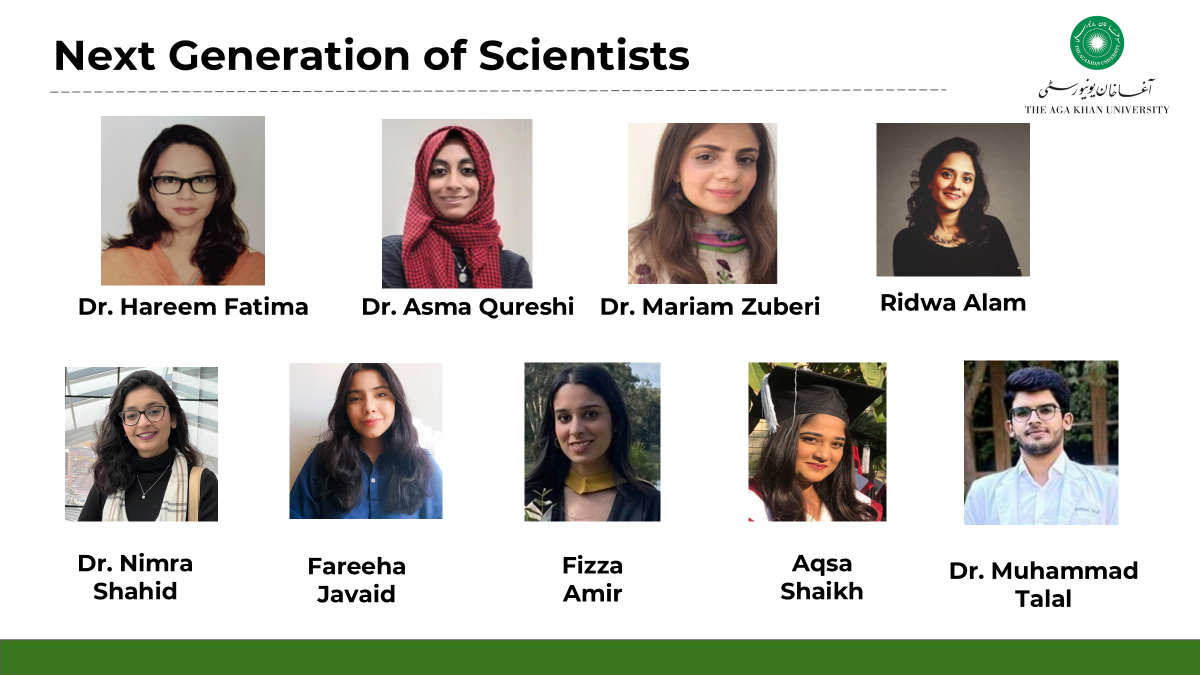 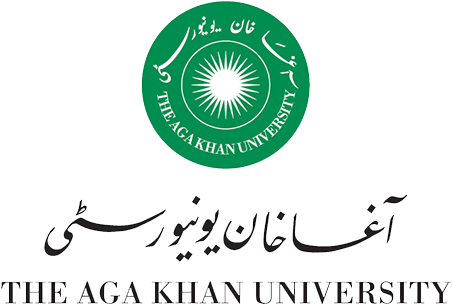 Next Generation of Scientists
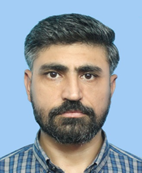 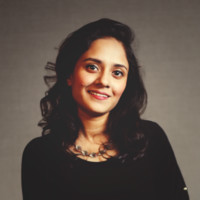 Ahmad Khan
Ridwa Alam
Dr. Hareem Fatima
Dr. Asma Qureshi
Dr. Mariam Zuberi
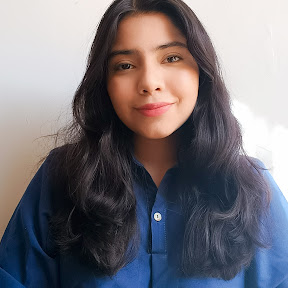 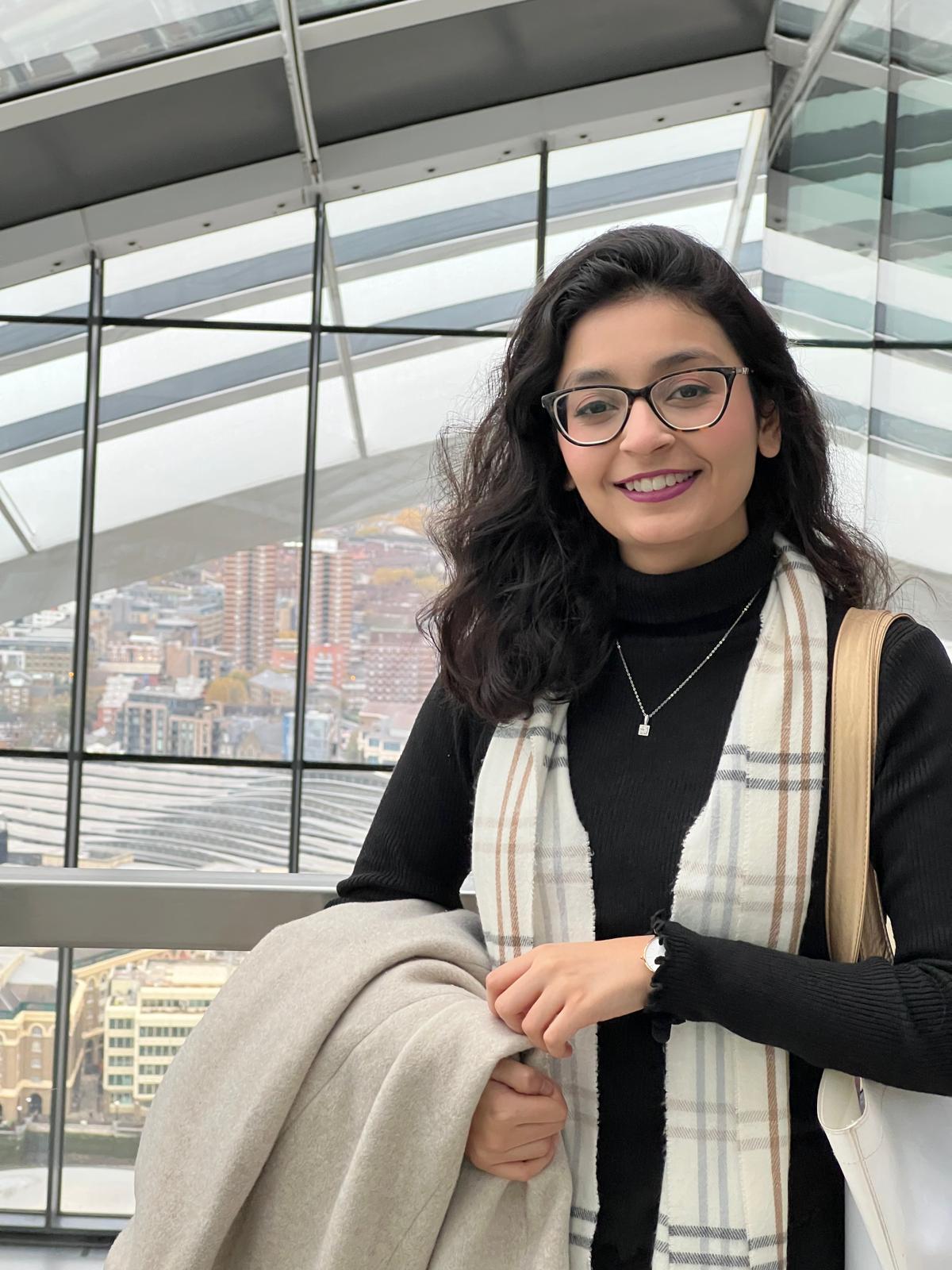 Dr. Nimra Shahid
Fareeha Javaid
Aqsa Shaikh
Fizza Amir
[Speaker Notes: Ownership
Awareness Sessions
Trust Building
Stakeholder Meetings]
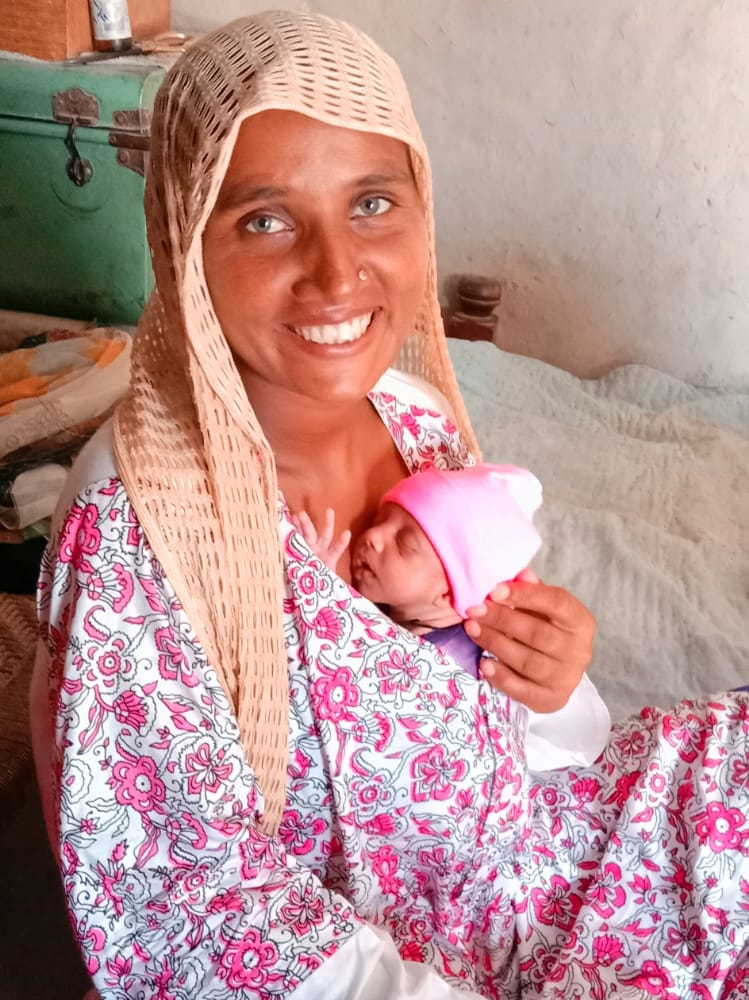 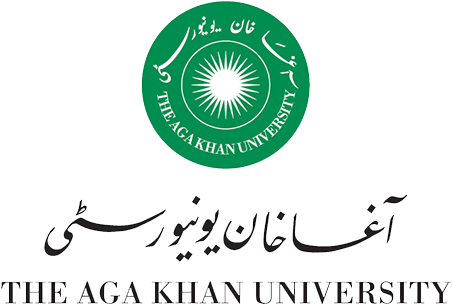 Successful Models of community engagement
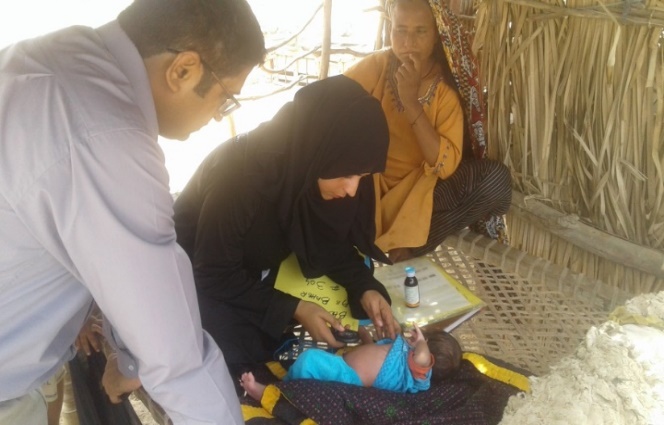 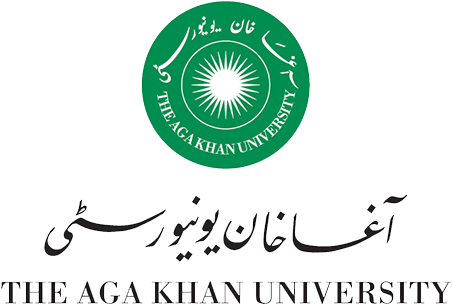 c-KMC - Community Mobilization
As part of community mobilization:
Trainings of Community and Facility-level Providers was conducted
One-to-one and group sessions with flip-cards, wall mounts, and self-explanatory video to maximize use of KMC in intervention clusters. Peer to peer learning through KMC champions was also practiced in the intervention clusters.
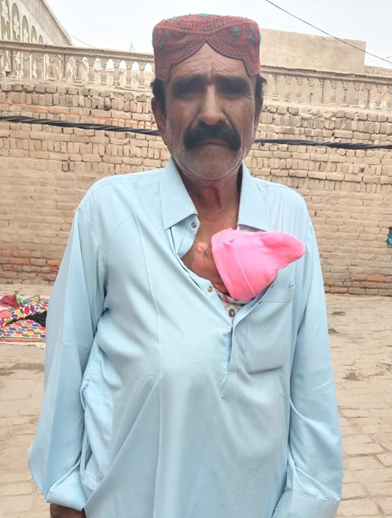 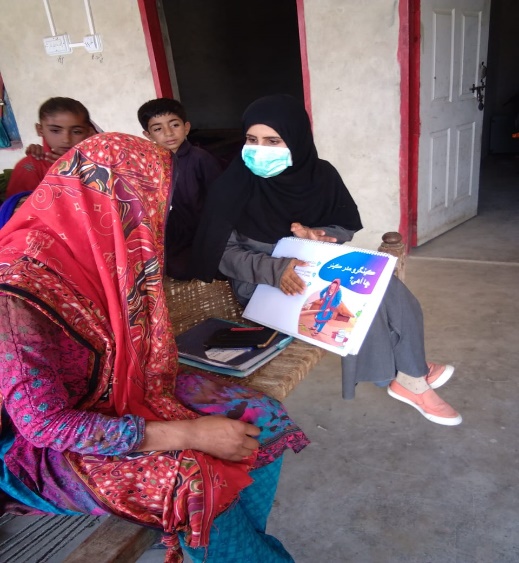 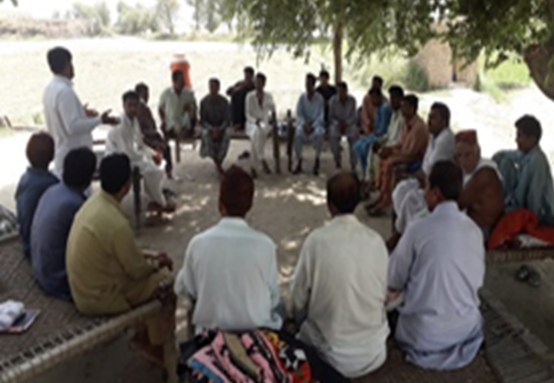 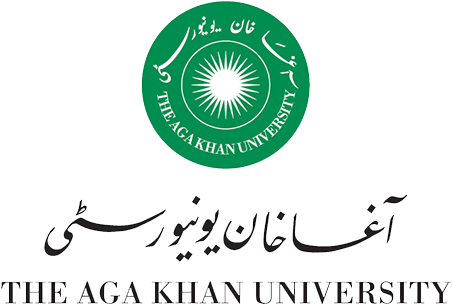 c-KMC - Impact
Neonatal deaths,
  -In intervention clusters: 43 (1.7%)
   -In control clusters: 66 (2.6%)
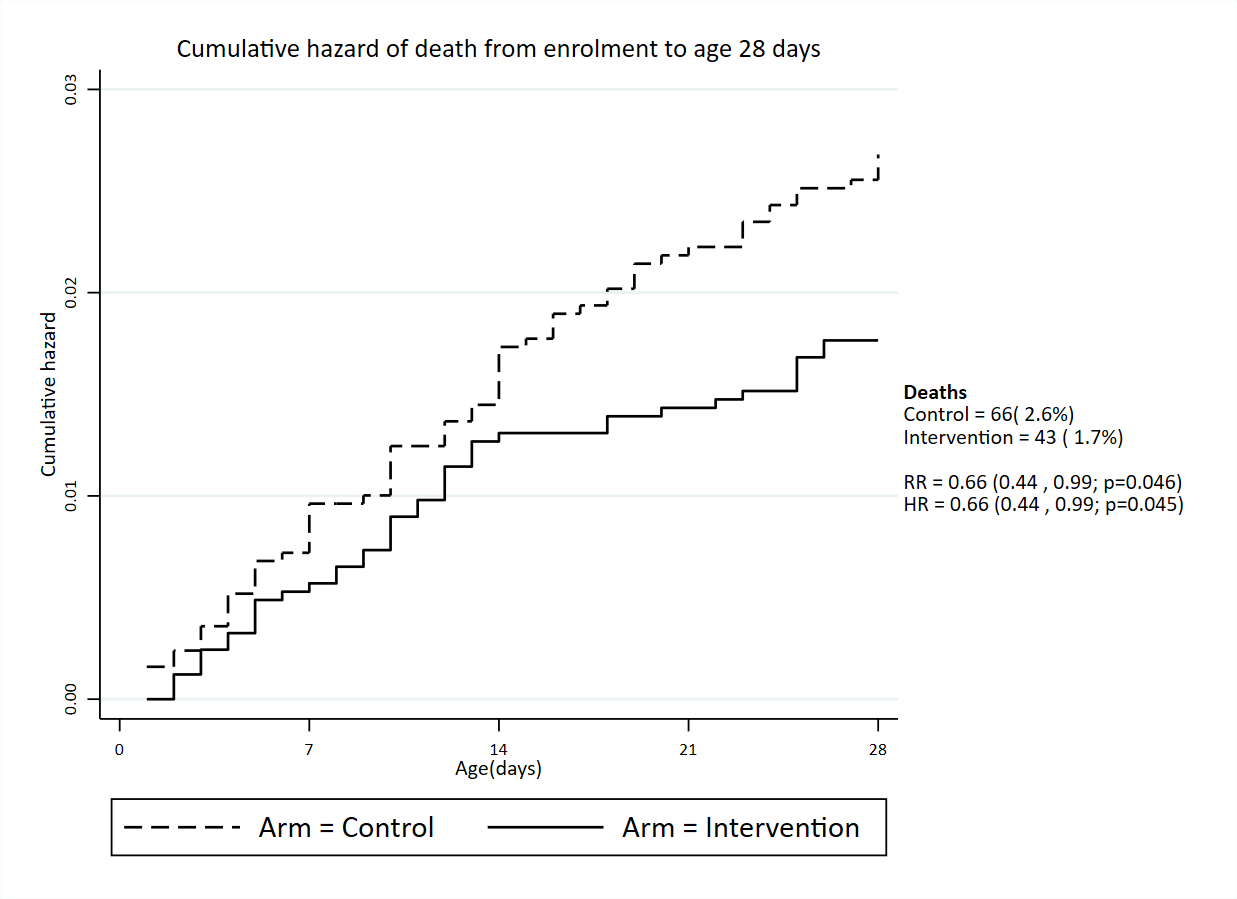 The risk of neonatal mortality was lower in intervention clusters (HR:0.66, 95% CI:0.44-0.99, p=0.045)
Neonates who received KMC had 59% lower risk of PSBI at 28 days than neonates who did not receive KMC
[Speaker Notes: Ownership
Awareness Sessions
Trust Building
Stakeholder Meetings]
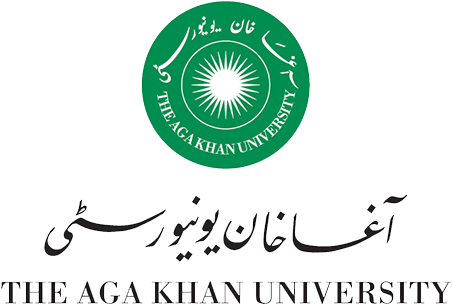 PSBI - Introduction
PSBI, in the neonatal and young infant are a global health issue and a major cause of mortality

An estimated 6.9 million newborns identified and treated for PSBI each year in sub–Saharan Africa, Latin America and South Asia ,and over 500000 deaths globally 

The incidence of PSBI reported in the urban settings of Pakistan is∼112 per 1000 live births

The standard management of PSBI by WHO includes inpatient care using injectable antibiotics (penicillin or ampicillin plus gentamicin for 7–10 days)

Not feasible for resource limited settings, including Pakistan, refusal to hospital referral may be as high as 75%
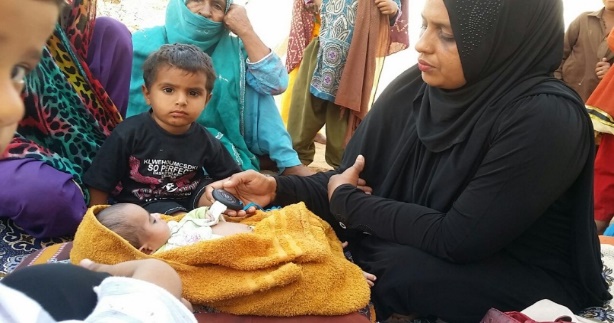 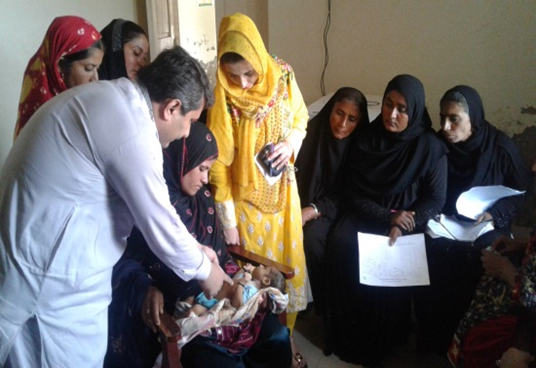 [Speaker Notes: Ownership
Awareness Sessions
Trust Building
Stakeholder Meetings]
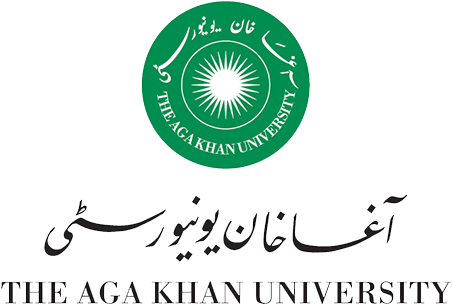 PSBI - Challenges
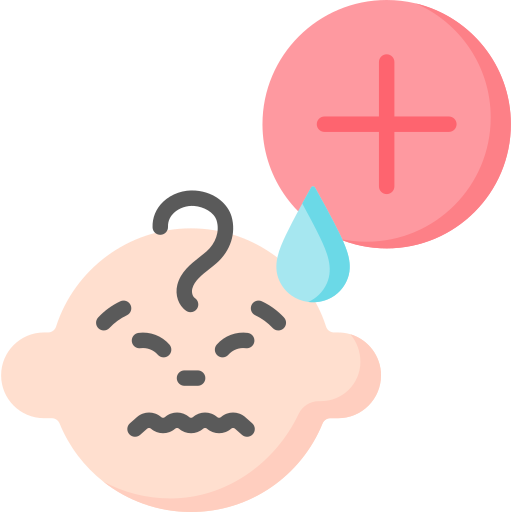 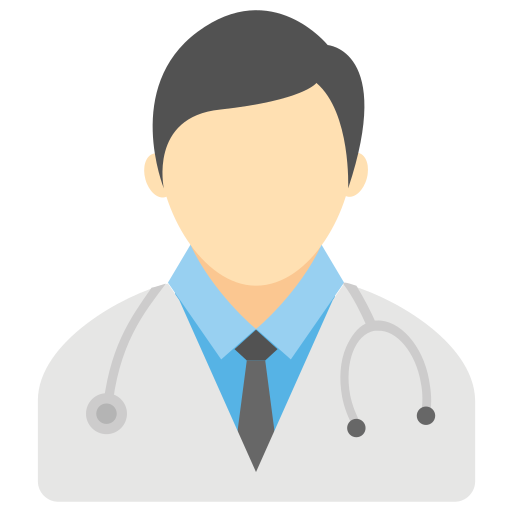 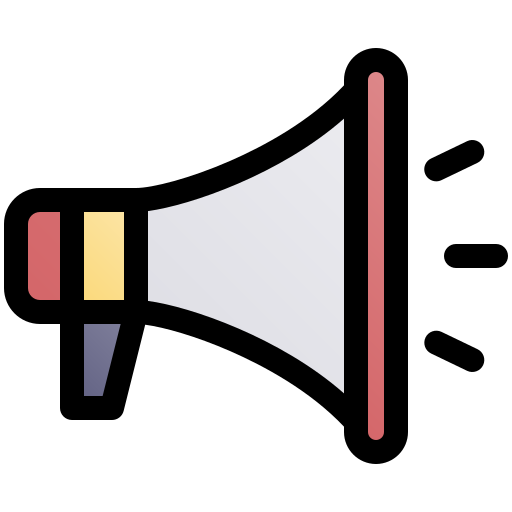 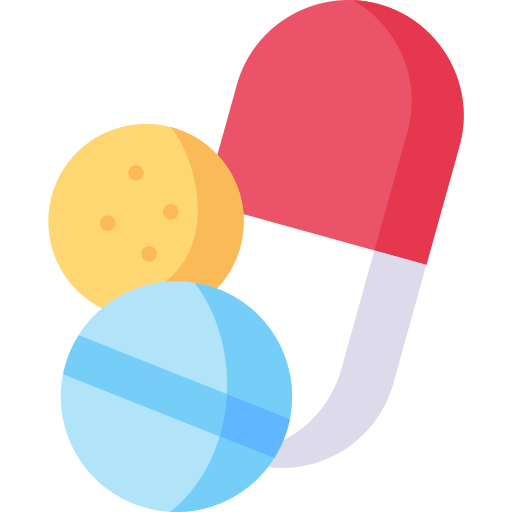 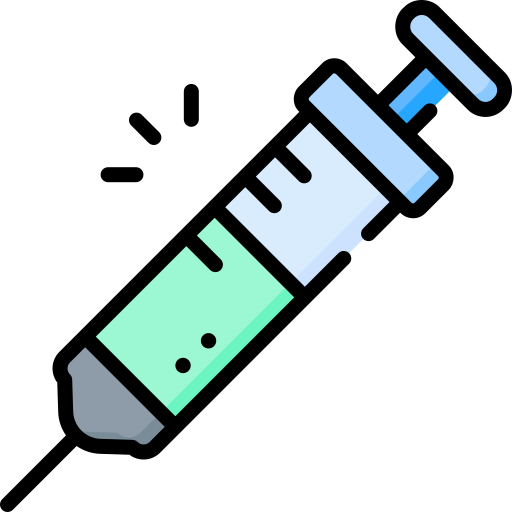 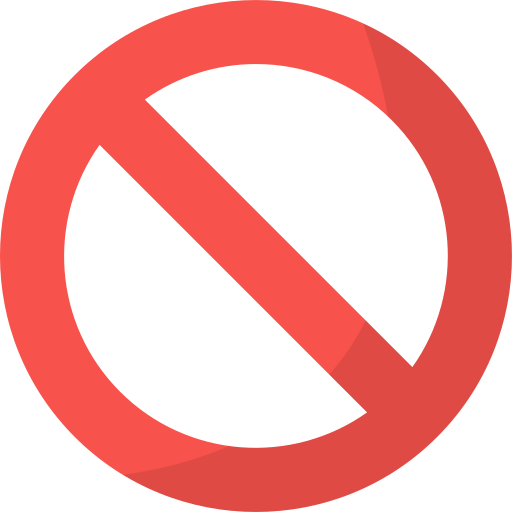 Antibiotic Resistance
Reluctance to Use Intramuscular Injections
Inadequate Physician Performance and Lack of Adherence to Guidelines
Limited Access to Health Care Facilities
Lack of Awareness & Delayed Care-Seeking Behaviour
Unavailability of PSBI Services & Treatments
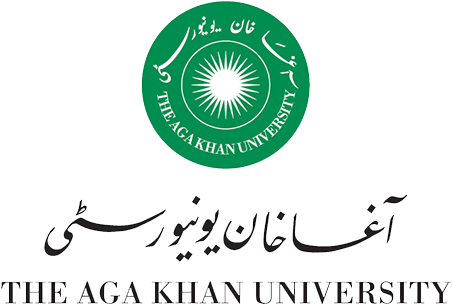 PSBI - Recommended Solutions
Public Private Partnerships
Continuous Monitoring and Evaluation
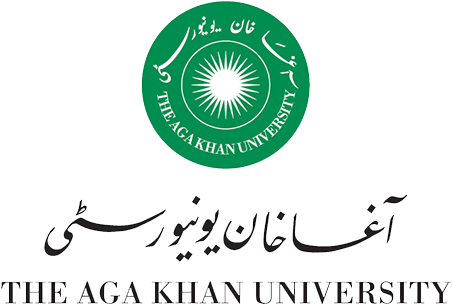 AKU’s Efforts in Addressing PSBI
Implemented a successful public private partnership for Possible Severe Bacterial Infections.
Leverage resources and expertise from all stakeholders
Bridge gaps in funding, expand coverage and evidence generation at real life scenarios 
Enhance the efficiency of delivering healthcare solutions where needed most.
Partners: PPHI, WHO, and the LHW Program
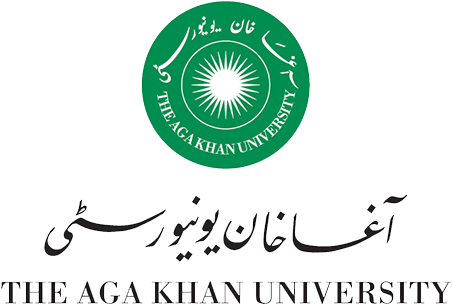 AKU’s Efforts in Addressing PSBI
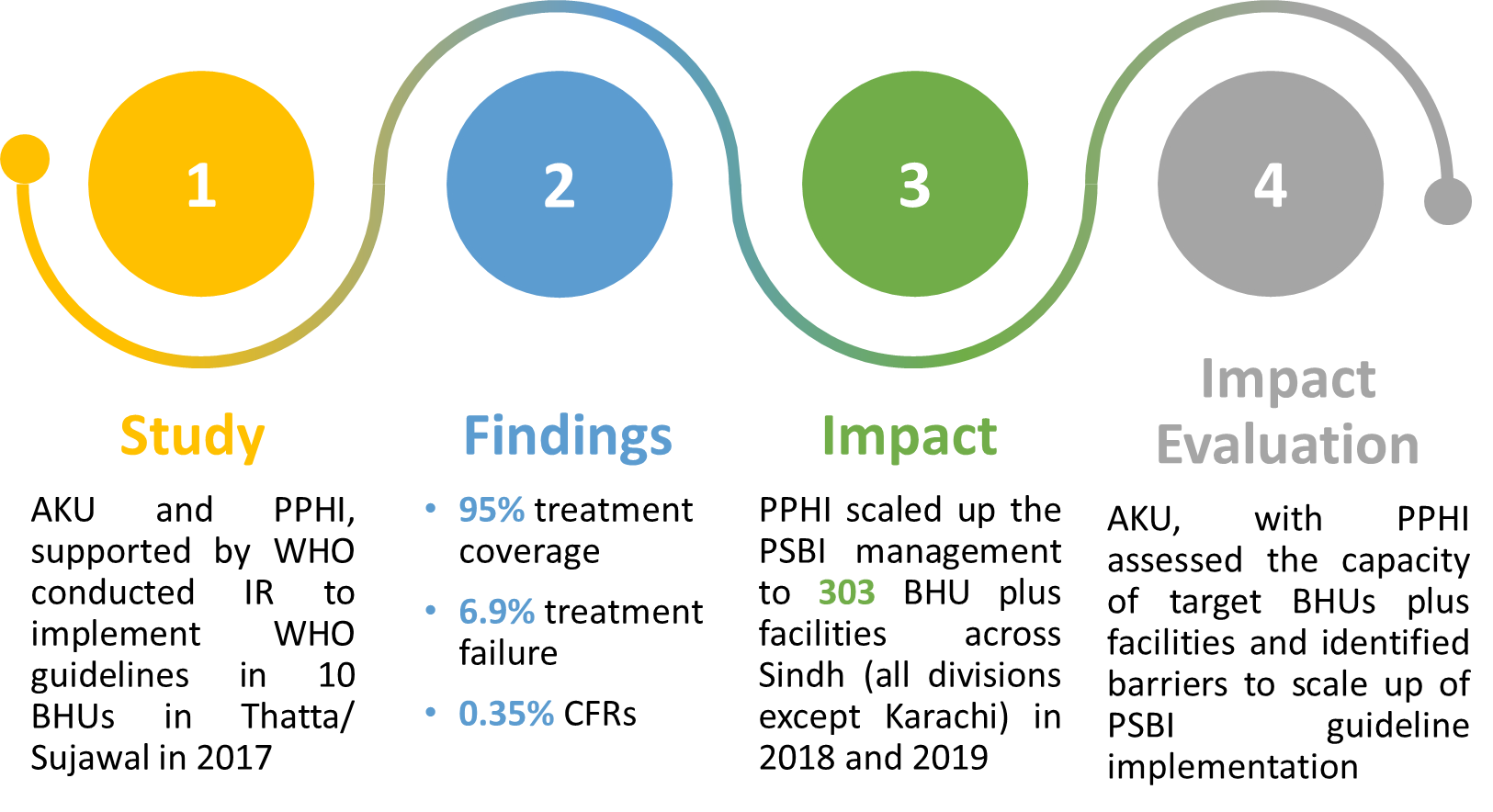 PSBI - Outcomes of Partnership
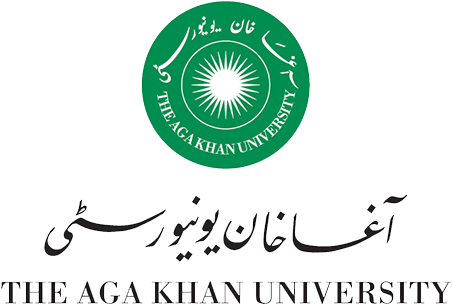 Management of sick young infants with Possible Serious Bacterial Infection (PSBI) where referral is not possible. 

Implementation Research 
To identify 80% or more of sick young infants in the study area. 
80% or more of sick young infants with PSBI should receive appropriate treatment.
How to achieve the above programmatic objectives within the existing primary health care system through public private partnership
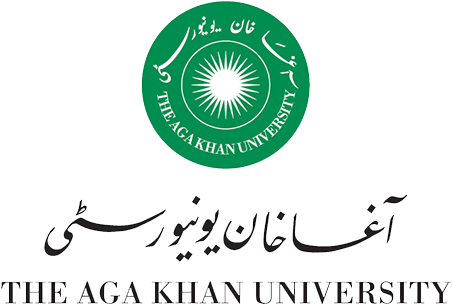 Technical Support Units
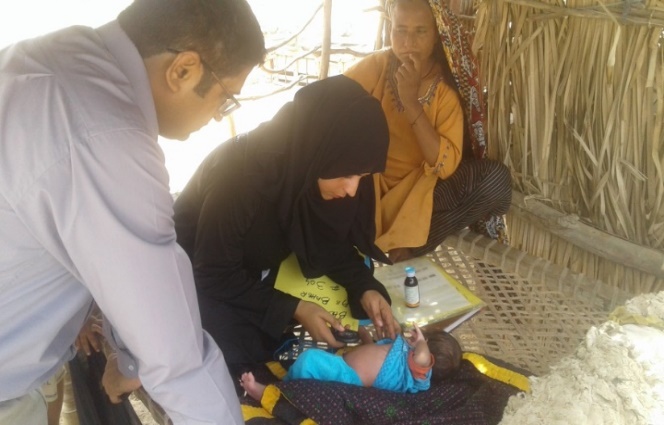 Coordination amongst stakeholders
Capacity building of LHW
Capacity building of BHU staff
20% validation of case management 
Monitoring and Evaluation 
Evidence generation
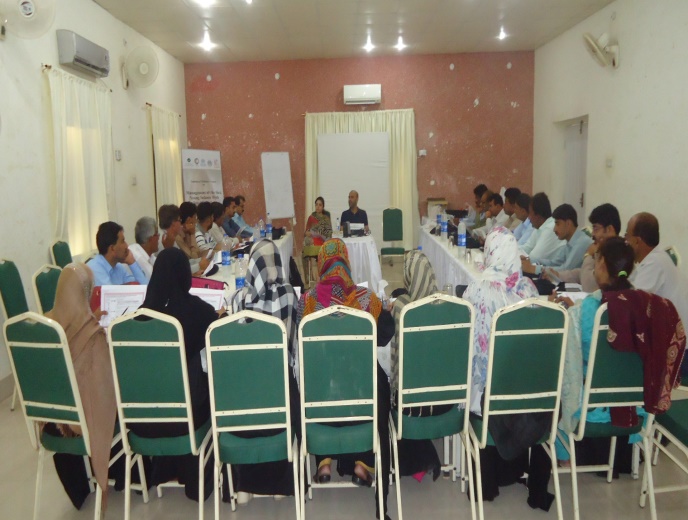 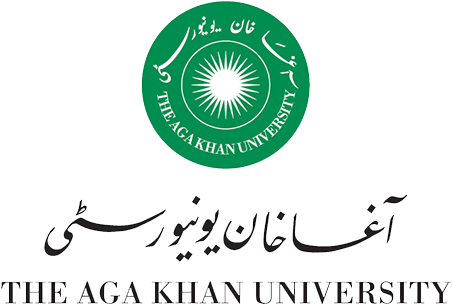 Community Outreach Activities - LHW Program
Pregnancy surveillance and registration
Postnatal home visits (1, 3, 7 & 28 days of life)
Assessment of newborn and YI,  recognition of danger signs
Referral to BHU if danger signs present 
Follow up visits at household level
Community awareness sessions
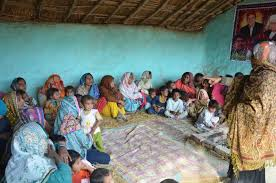 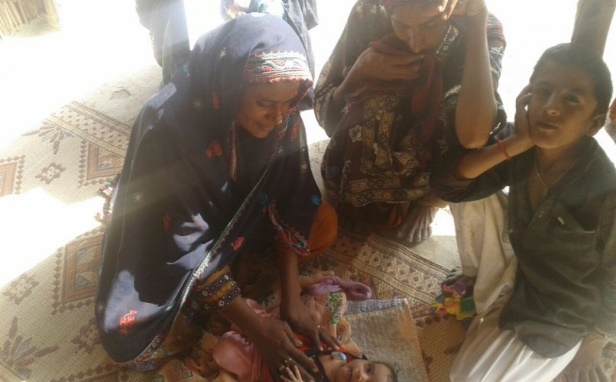 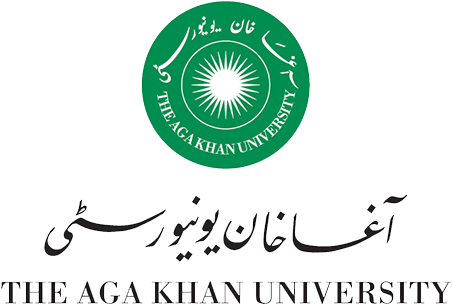 Implementation Partner: PPHI
Service delivery at Primary Health Care (PHC)
Leadership, motivate staff  and  share examples of best practices 
Assessment, diagnosis and treatment of PSBI cases and refer for inpatient care. 
Administer pre-referral treatment if referral accepted.
Simplified antibiotic treatment if referral is refused.
Follow up at BHU on day 4, 8 and 14.
Counseling & reinforcement for compliance to treatment and follow up.
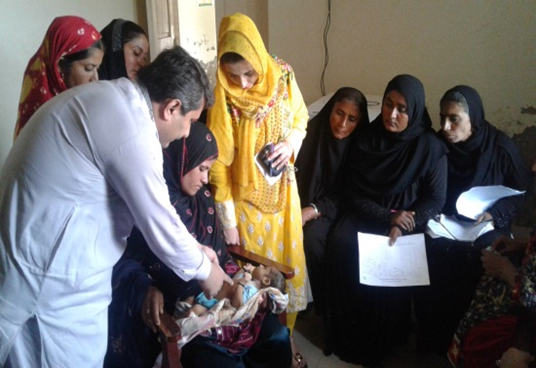 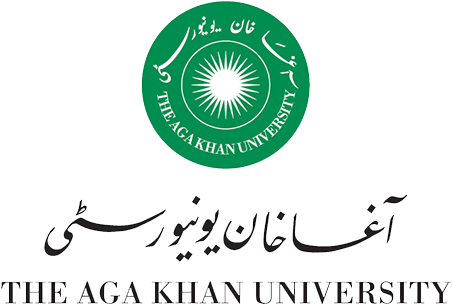 Technical Support: WHO
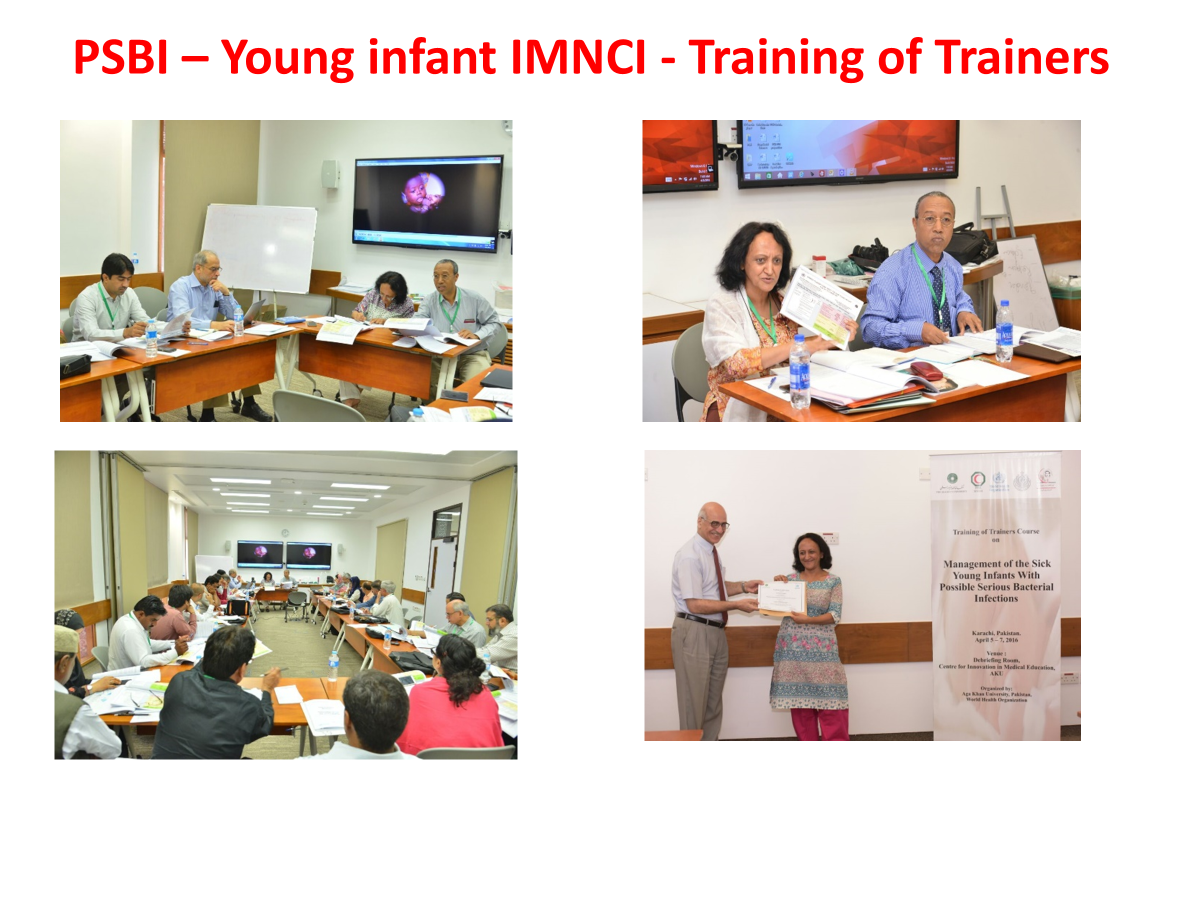 Share existing evidence 
Technical support
Capacity building of all stakeholders 
National level Training of Trainer model
Key Achievements
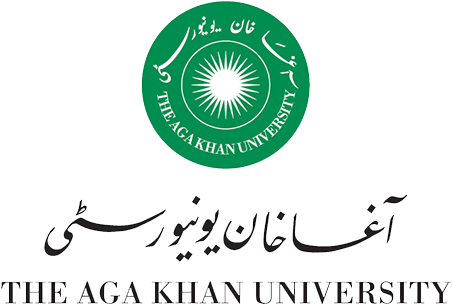 HCWs were able to recognize, classify and treat patients in ambulatory settings.
Patients were managed and treated at BHUs including patients with CSI (80.4%), Severe Pneumonia (93.8%), and Critical Illness (94.6%).
0% mortality recorded amongst treated patients.
PSBI Guideline Implementation
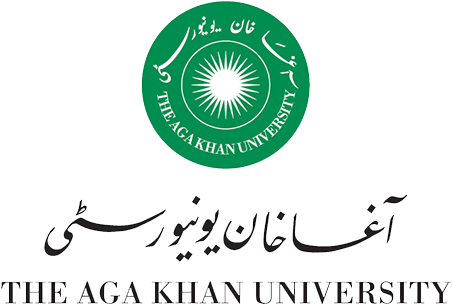 Post-research, PPHI scaled up the PSBI management to 303 BHU plus facilities across Sindh (all divisions except Karachi) in 2018 and 2019
AKU, in collaboration with PPHI assessed the capacity of target BHU plus facilities and identified barriers to scale up of PSBI guideline implementation
[Speaker Notes: Lessons learnt from 2017:

LHW’s can identify sick young infants at community and refer them to BHUs for care seeking.
High acceptance and coverage of PSBI management at PHC/BHU level when referral is not feasible
Outpatient treatment with simplified antibiotics regimen improves outcome of sick young infants
PSBI management guidelines feasible at PHC/BHU level without major investment.]
PSBI Contribution Towards Policy Making
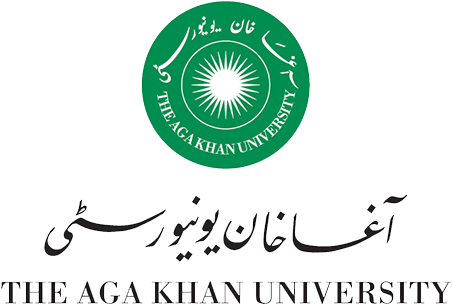 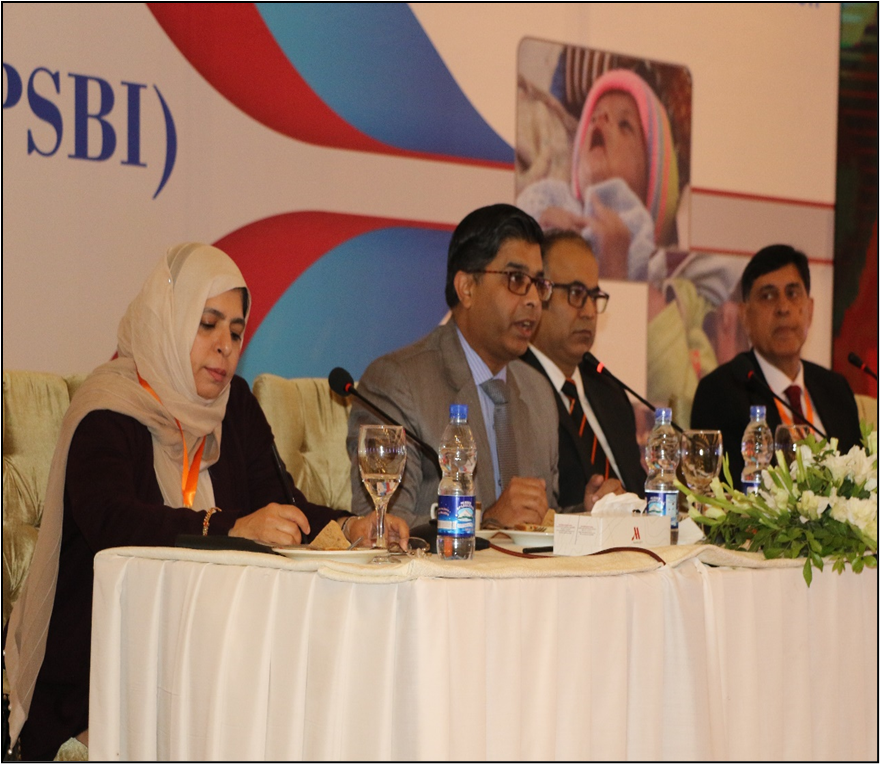 Implementation and scale-up of WHO PSBI guidelines:
Provided evidence on efficacy to policy makers and HCWs
Informed evidence on health systems requirements to implement outpatient treatment for PSBI
Formed the basis of policy dialogue by stakeholders at national level to implement outpatient treatment of PSBI thereby reducing neonatal and infant mortality resulting from infection.
[Speaker Notes: Lessons learnt from 2017:

LHW’s can identify sick young infants at community and refer them to BHUs for care seeking.
High acceptance and coverage of PSBI management at PHC/BHU level when referral is not feasible
Outpatient treatment with simplified antibiotics regimen improves outcome of sick young infants
PSBI management guidelines feasible at PHC/BHU level without major investment.]
Interventions leading to the Prime Minister Stunting Initiative Program through Social Programs (Income Support Program for marginalized populations)
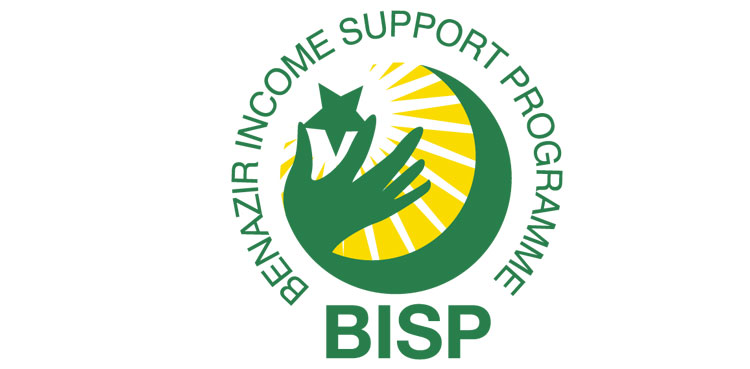 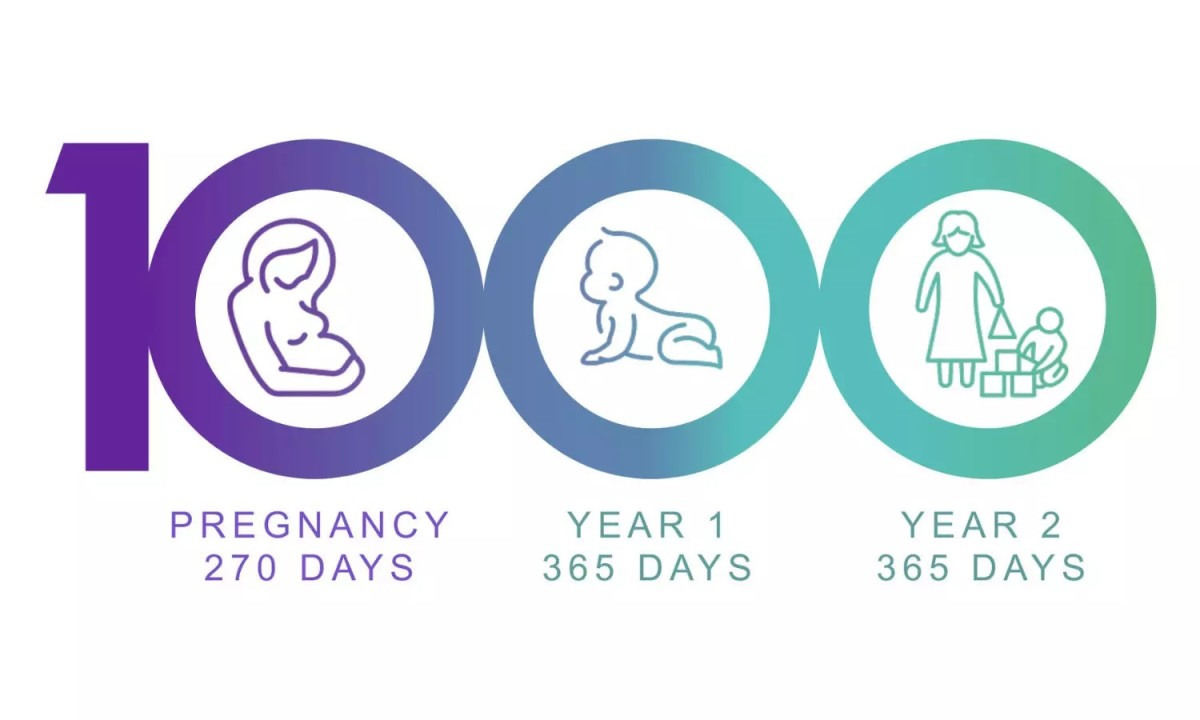 Effectiveness of Nutritional Supplementation during the First 1000 days of Life to reduce Child Undernutrition: A Cluster Randomized Controlled Trial in Pakistan
45
Objective
Primary Outcome
Reduction in the prevalence of child stunting at 24 months of age.
Secondary Outcomes
Improvement in mean length, weight, length-for-age Z-scores, weight-for-age Z-scores, and weight-for-length Z-scores. 
Reduction in the proportion of underweight and wasting. 
Improvement in infant and young child feeding practices.
46
Intervention package and delivery
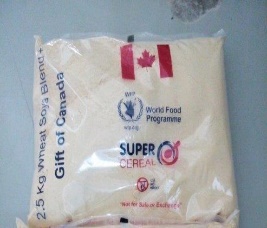 Pregnant women received a monthly supply of 5 kg of wheat soya blend plus (WSB+) during pregnancy and the first six months of their lactation period. 
The WSB+ consisted of partially cooked wheat and soya beans fortified with vitamins and minerals.
Infants received lipid-based nutrient supplement - medium-quantity (LNS-MQ) between 6-23 months of age. 
LNS-MQ was prepared with roasted chickpeas, vegetable oils, dry skimmed milk, sugar, vitamins, and minerals, recommended emulsifier, and antioxidants. 
The intervention delivery was administered by LHWs, with counseling sessions during supplements distribution, community sessions, and home visits every month on maternal nutrition during pregnancy, IYCF and messages on usage and benefits of supplements.
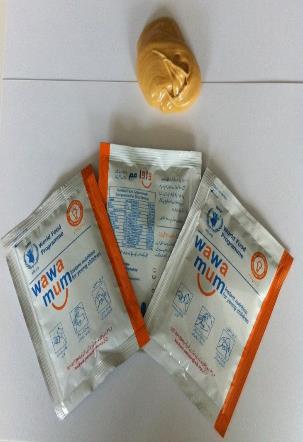 47
Key Findings
Nutritional status of infants within 28 days of life
48
Prevalence Of Stunting Among Children At 0, 6, 12, 18 And 24 Months Of Age **
*Analysis is based on measurements for infants within 28 days of birth and accounted for clustering.
**The analysis is accounted for clustering using a linear regression model.
49
Conclusion
50
Effectiveness of cash transfers combined with lipid-based nutrient supplement and/or behavior change communication to prevent stunting among children in district Rahim Yar Khan, Pakistan
51
Primary Objective
To assess that BISP cash transfers, specialized nutritious food (SNF) and/or social and behavioural change communication (SBCC) will result in a 20% reduction in the prevalence of stunting in children at the age of 24 months

Secondary Objectives 
To assess reduction in the prevalence of wasting and underweight among children at 24 months of age
To assess improvement in the micronutrient status and infant and young child feeding practices among children at 24 months of age
To assess the cost-effectiveness of different intervention packages for the reduction in stunting among children at 24 months of age
52
Methods
Unit of randomization:
LHW catchment area as the unit of randomization to deliver the intervention package
Of the 1600 LHW catchment areas or clusters identified, a total of 200 clusters were randomly selected and assigned into 1 of 4 study arms
53
54
Pooled and adjusted prevalence of stunting, wasting and underweight in children 6-24 months of age
Percentage compliance to LNS (day consumed/days observed *100):
UCT + LNS = 82.7 (+11.2)
UCT + LNS + SBCC =  94.1 (+11.3)
P value = <0.001
# of LNS sachets shared with other family members:
UCT + LNS = 50.3 (+34.5)
UCT + LNS + SBCC =  15.3 (+34.6)
P value = <0.001
1Accounting for cluster, gender and age
2P values were obtained from generalized linear model using a log link and binomial distribution
55
Conclusion
56